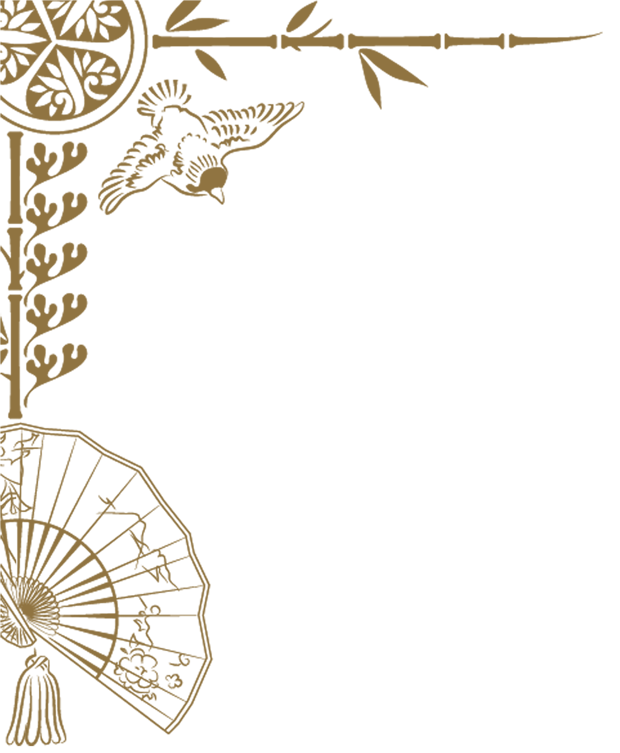 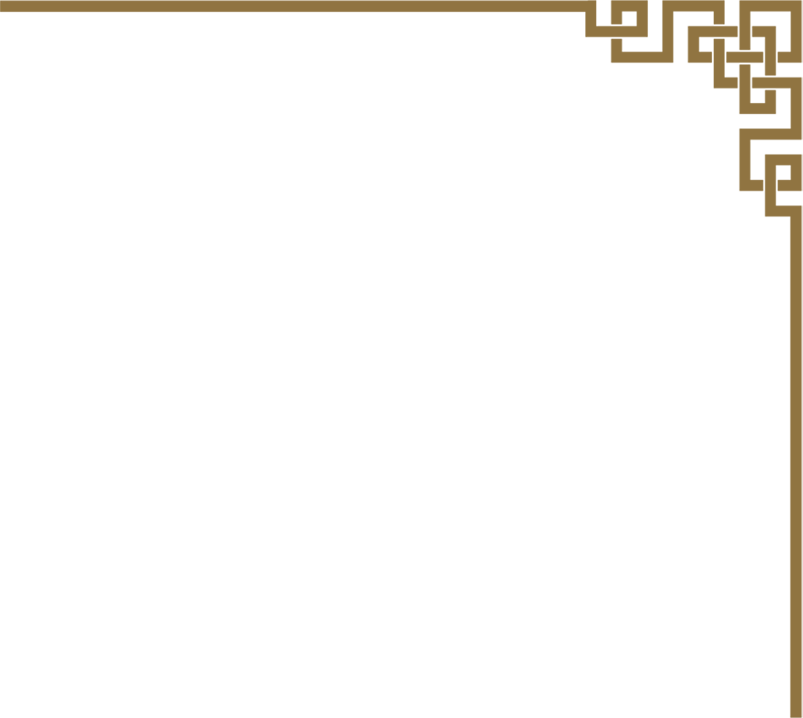 LOGO
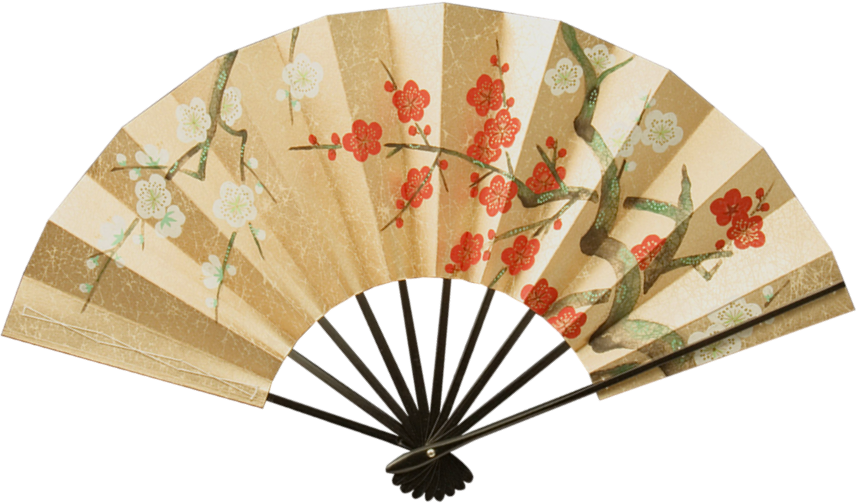 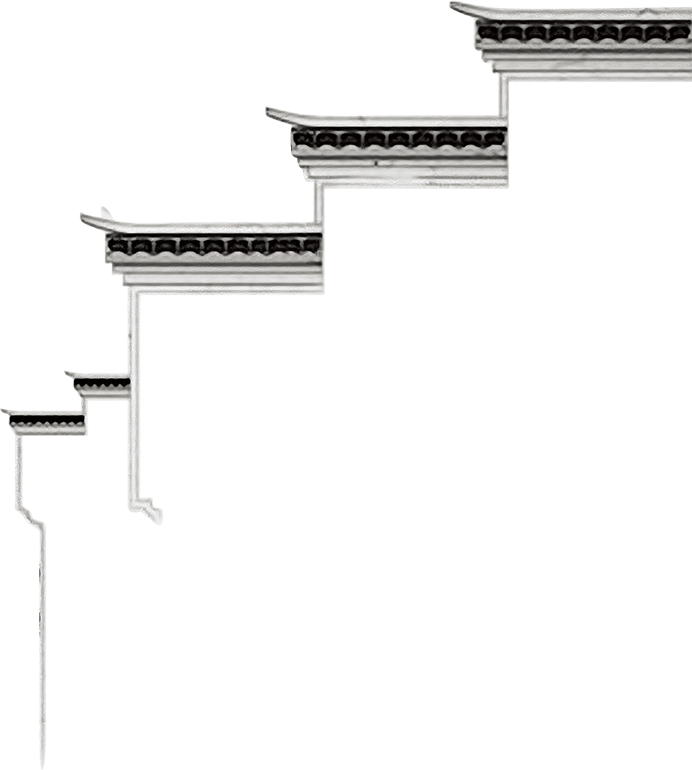 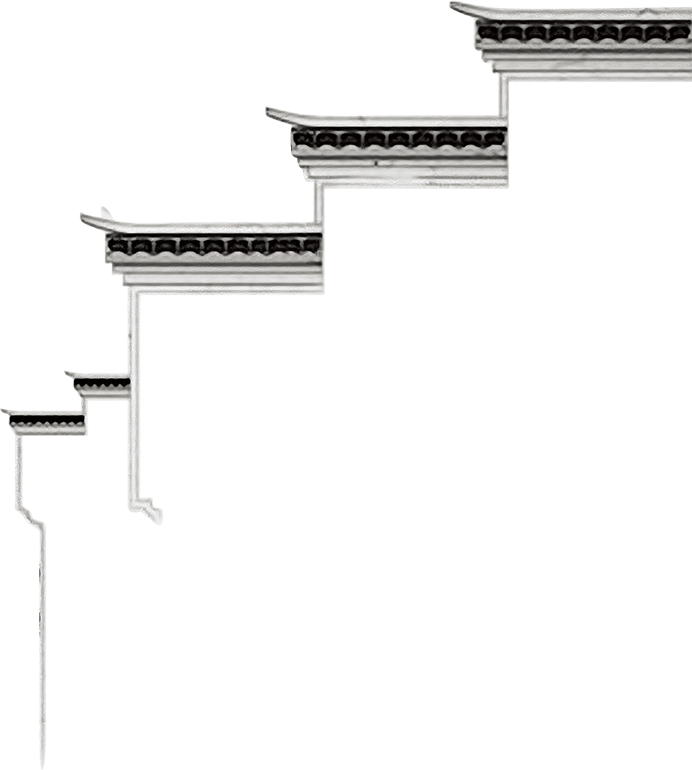 Free PPT Templates
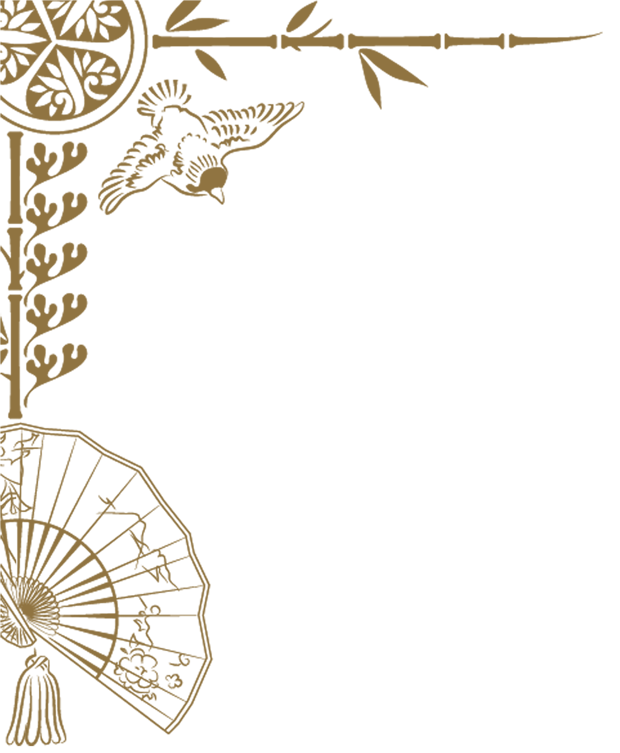 Insert the Subtitle of Your Presentation
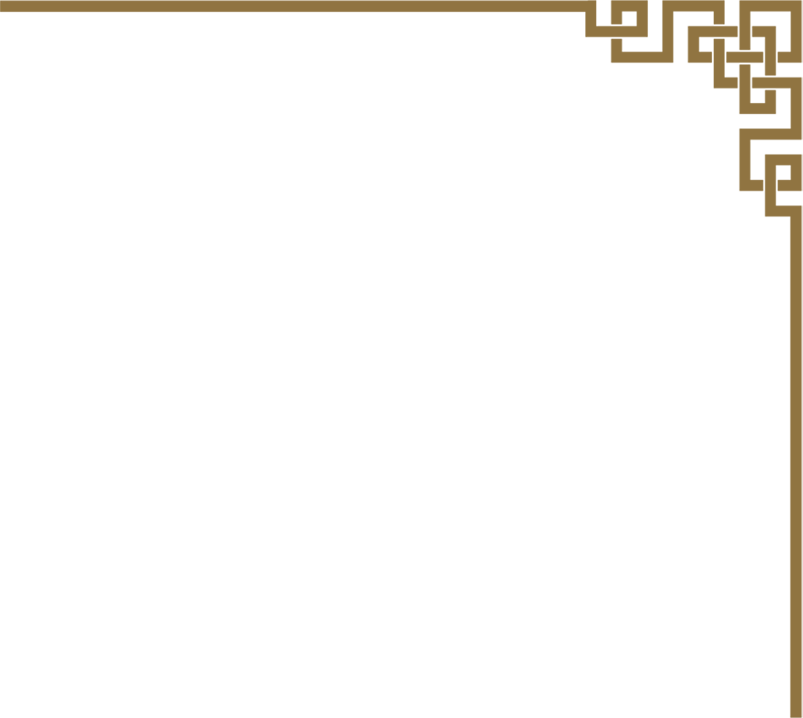 Report：freeppt7
01     Job Evaluation
02     Self-evaluation
03     Working Experience
04     Plan&Outlook
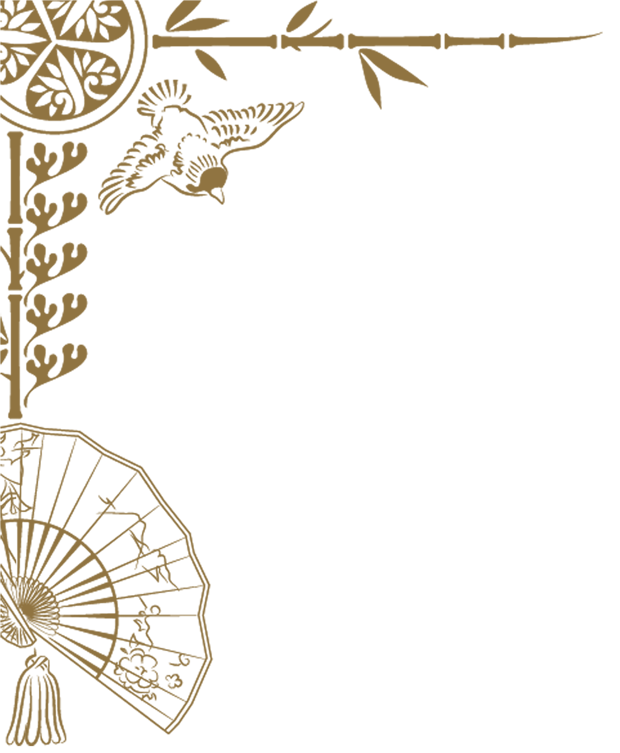 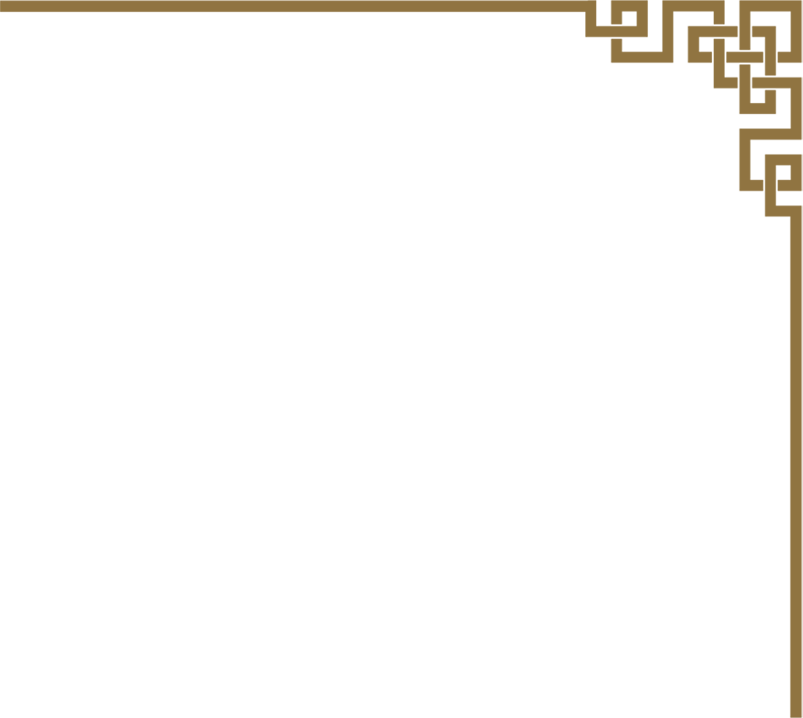 CONTENTS
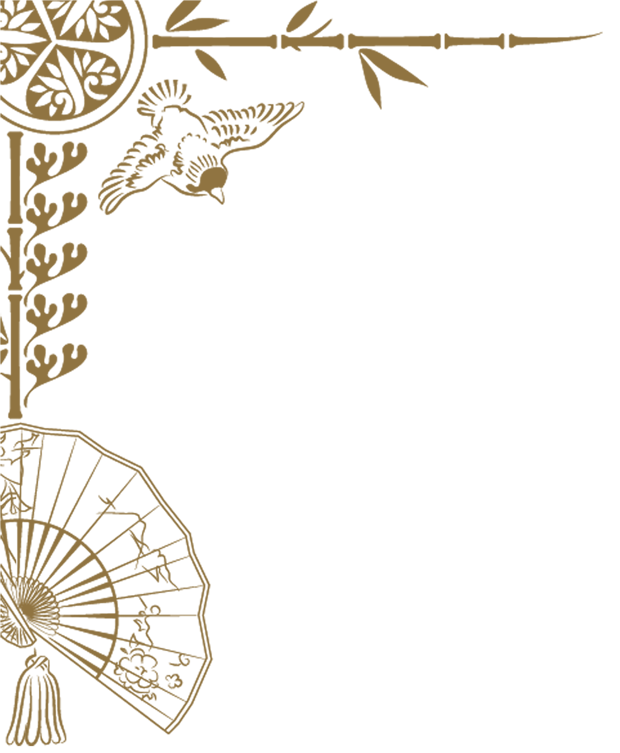 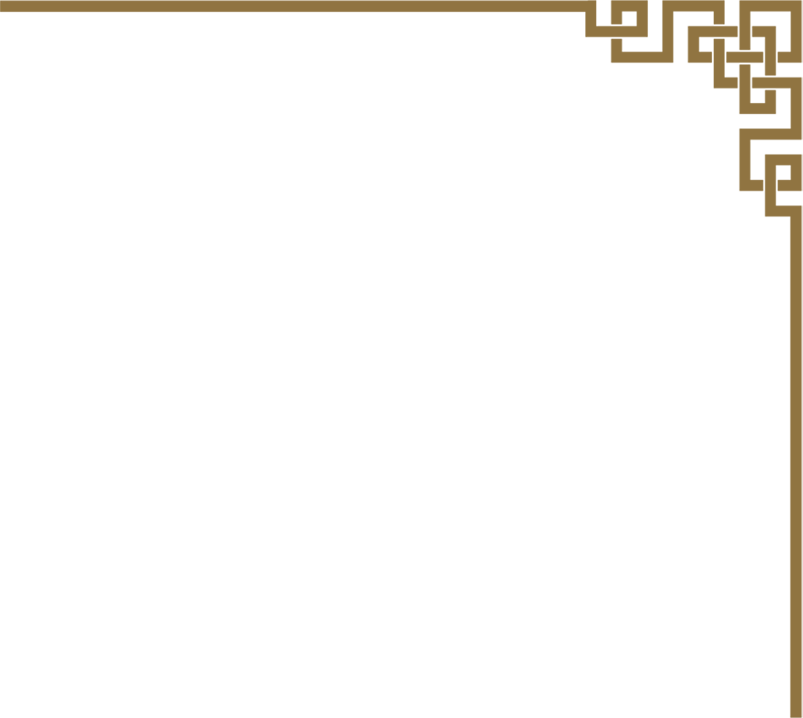 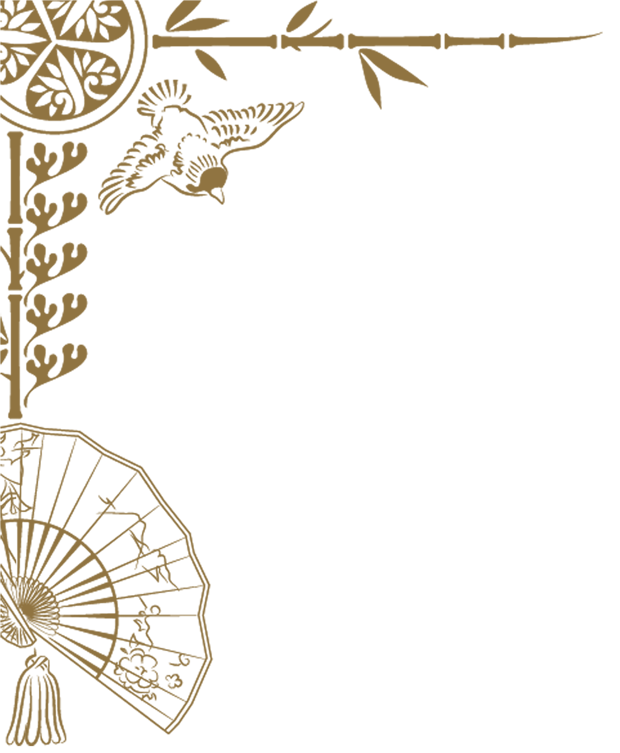 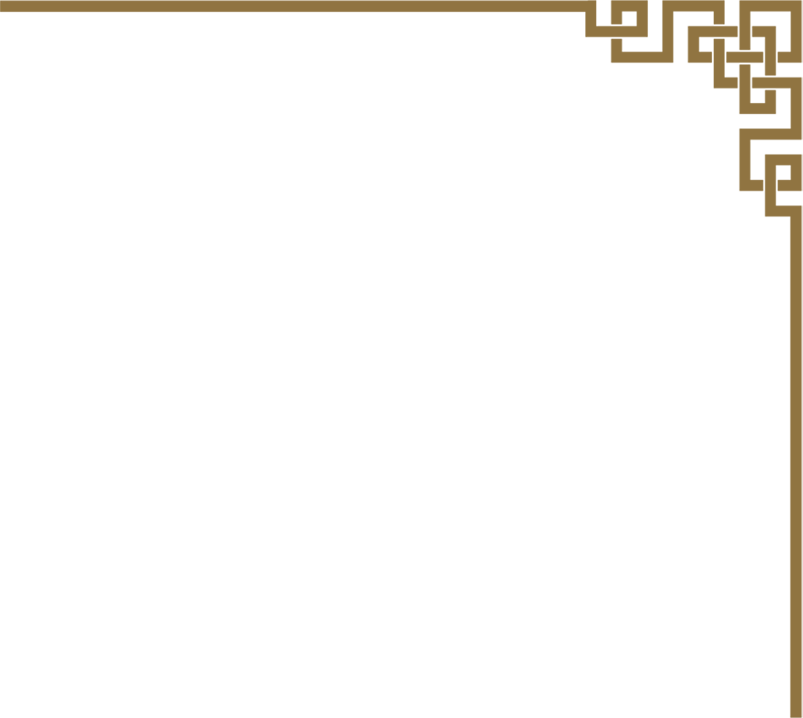 PART
01
Job Evaluation
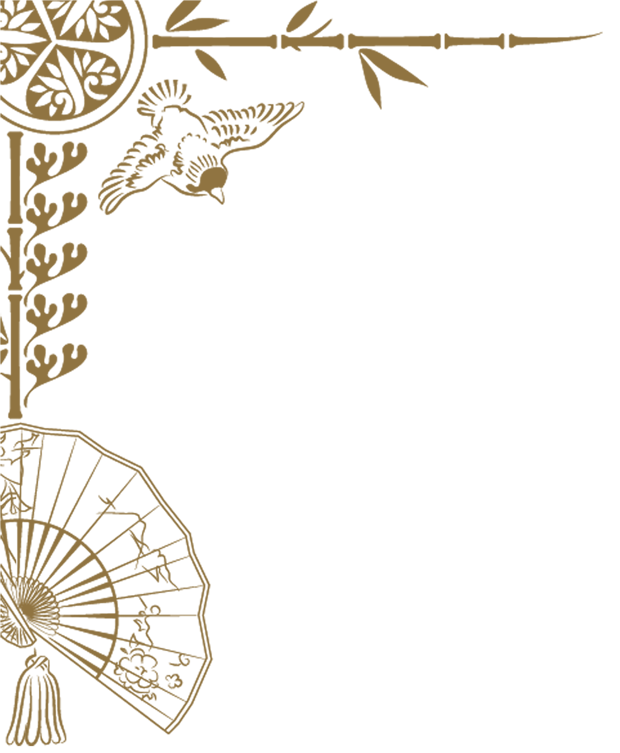 For our ever-lasting friendship, send sincere blessings and warm greetings to my friends whom I miss so much.
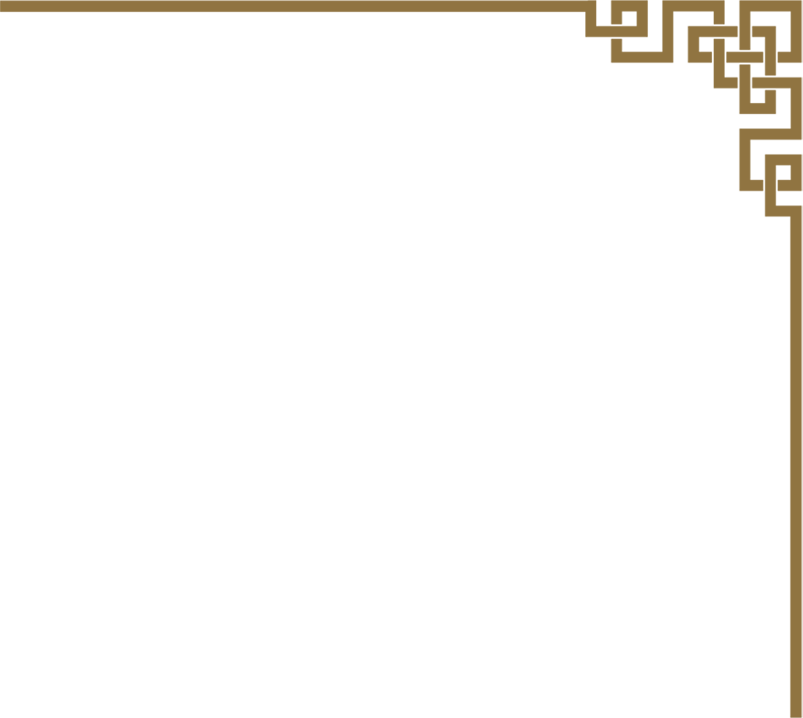 02
01
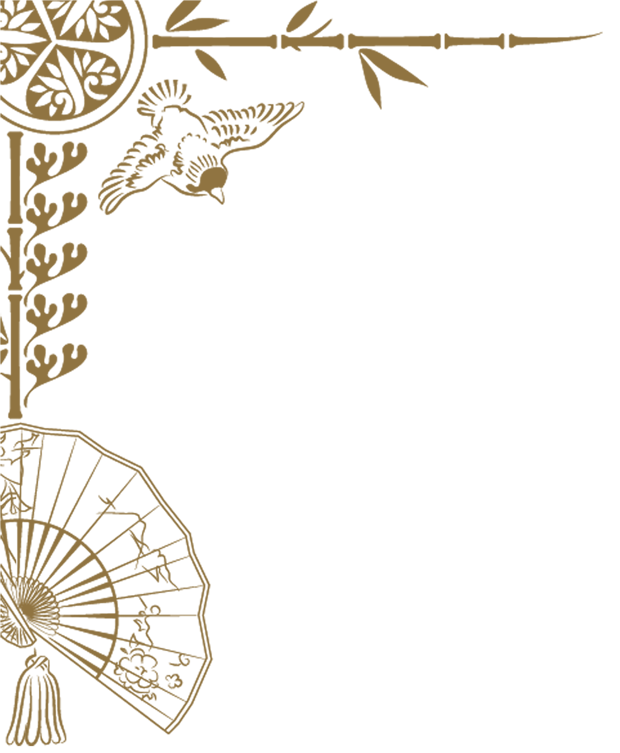 04
03
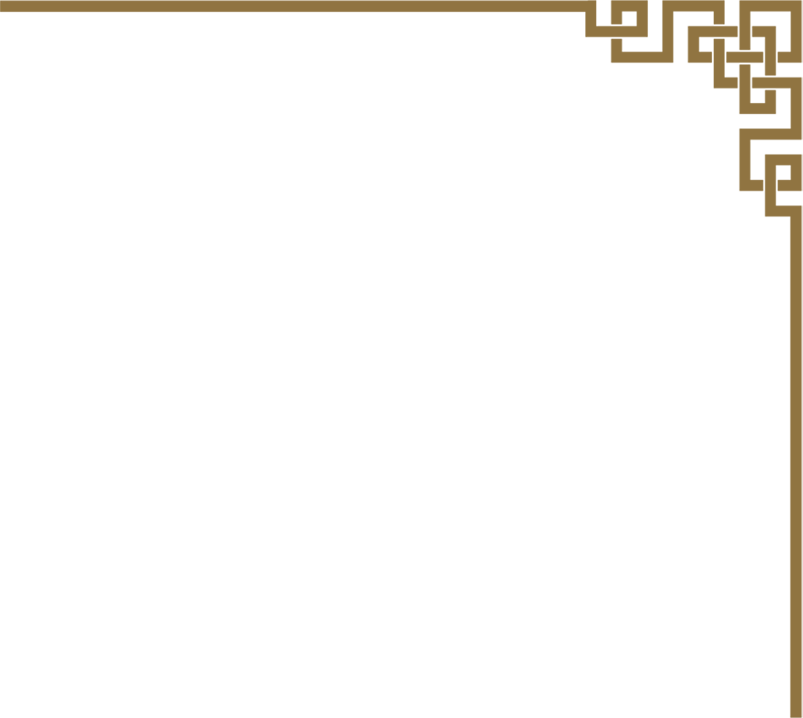 Add title text
Add title text
Click here to add content, content to match the title.
Add title text
Click here to add content, content to match the title.
Add title text
Click here to add content, content to match the title.
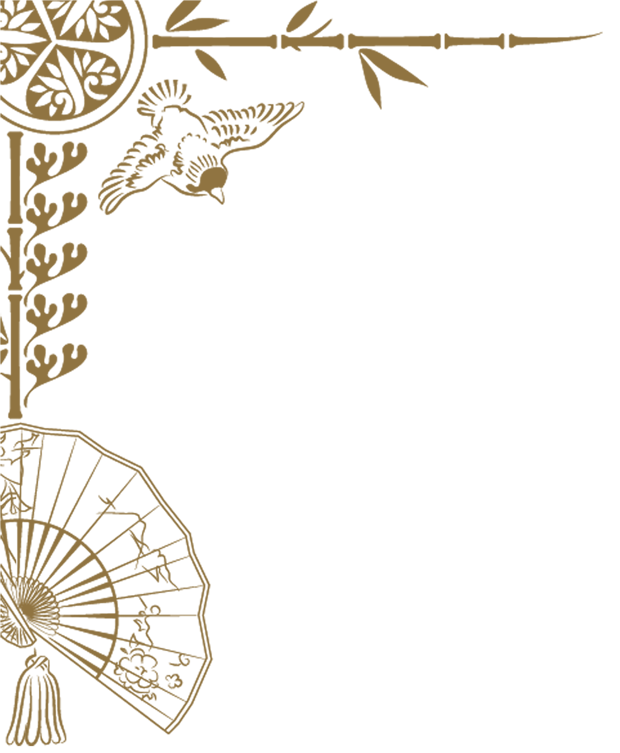 Add title text
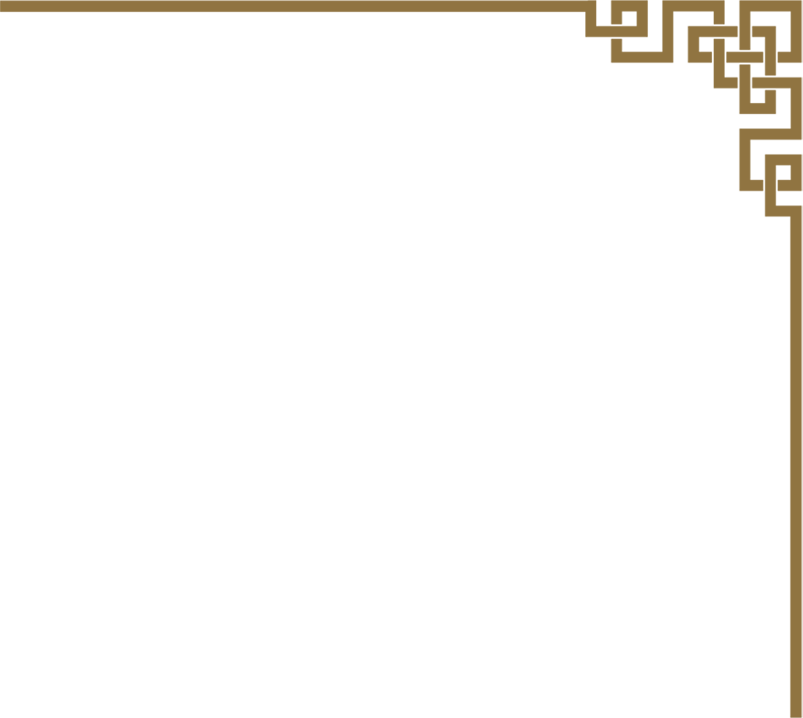 Click here to add content, content to match the title.
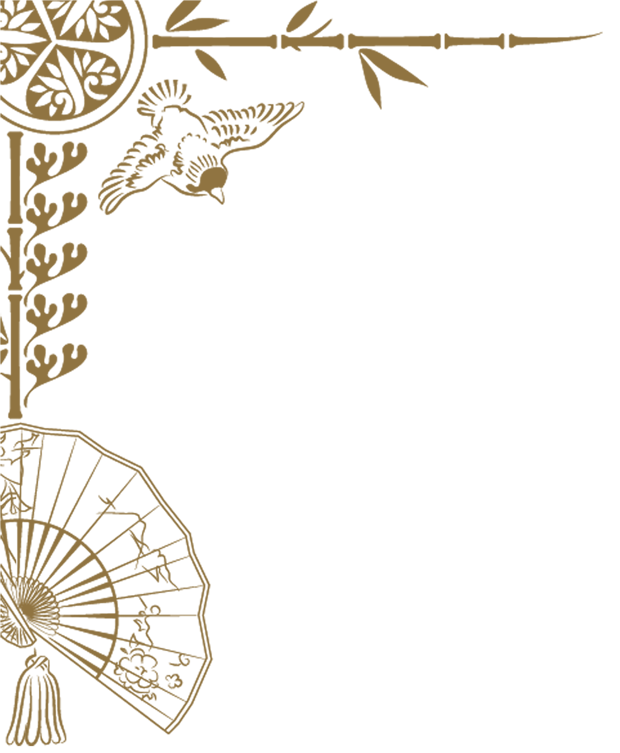 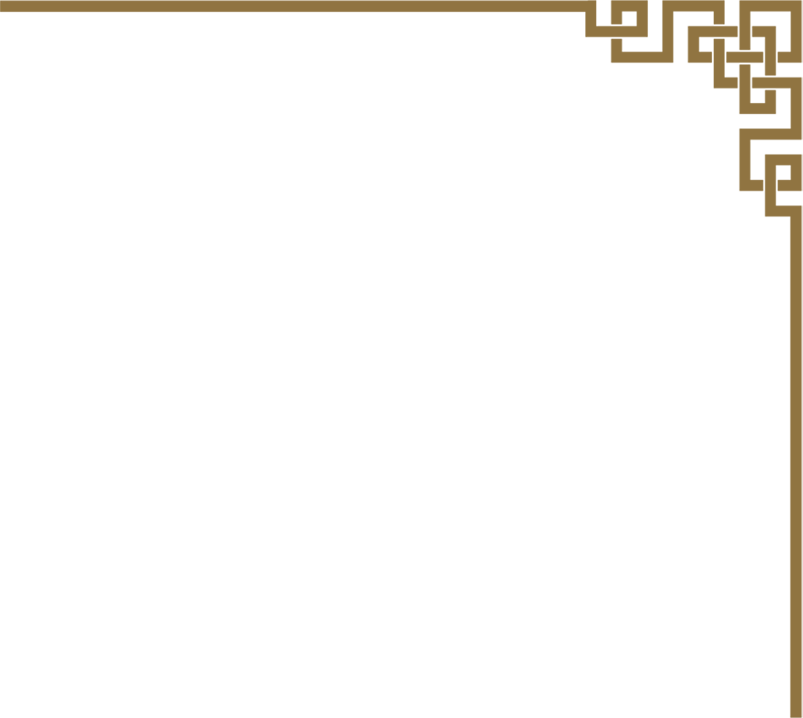 Add title text
Click here to add content, content to match the title.
Click here to add content, content to match the title.
Click here to add content, content to match the title.
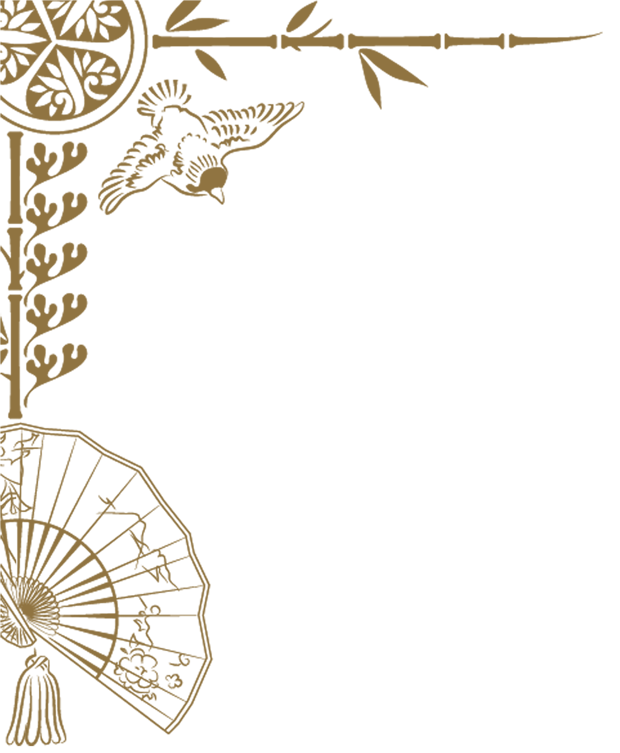 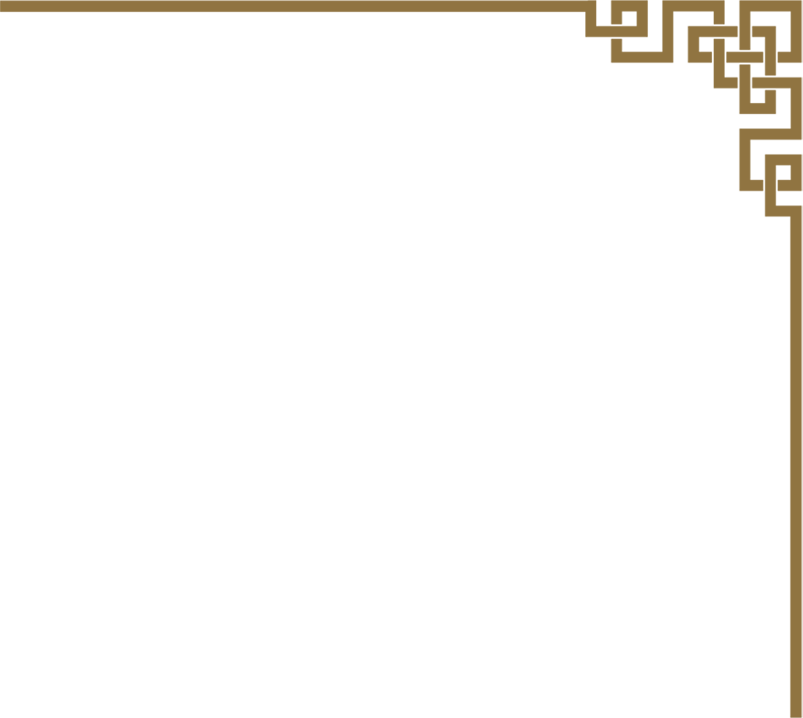 Click here to add content, content to match the title.
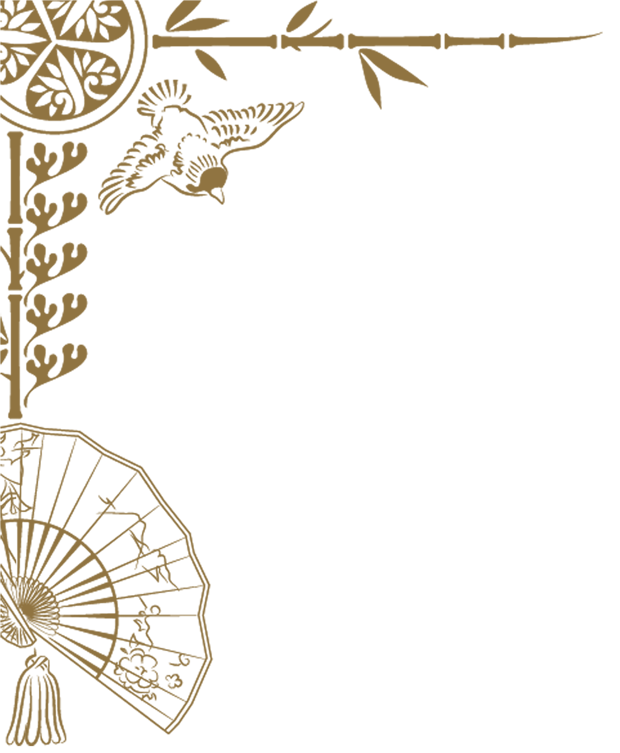 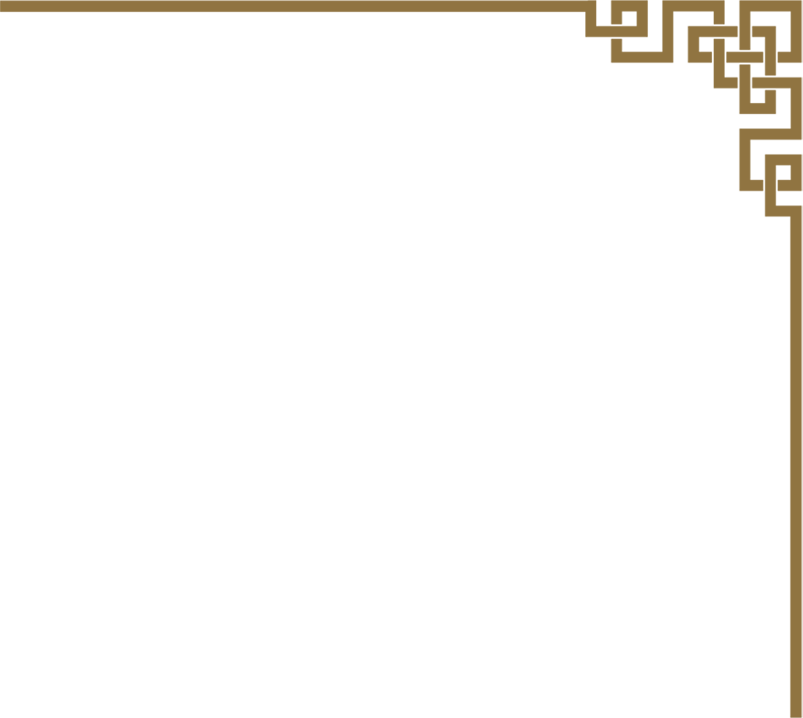 Add title text
1
Click here to add content, content to match the title.
2
Click here to add content, content to match the title.
3
Click here to add content, content to match the title.
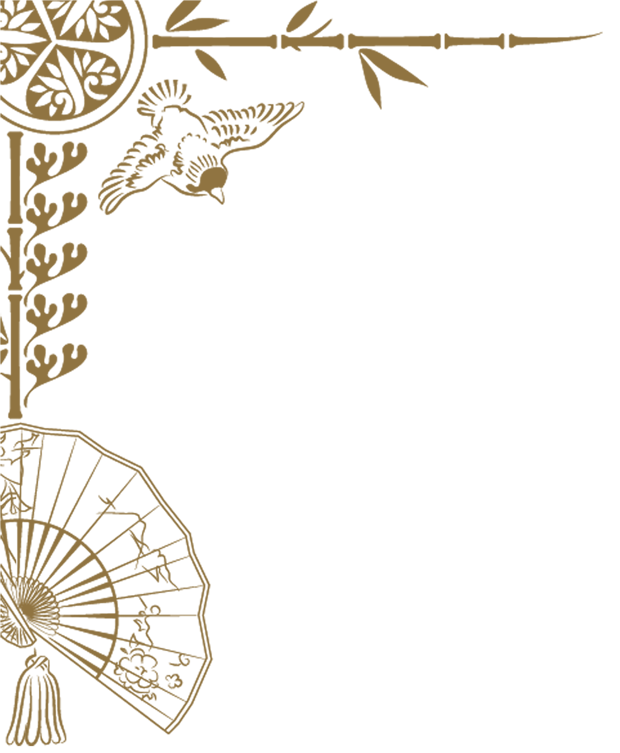 4
Click here to add content, content to match the title.
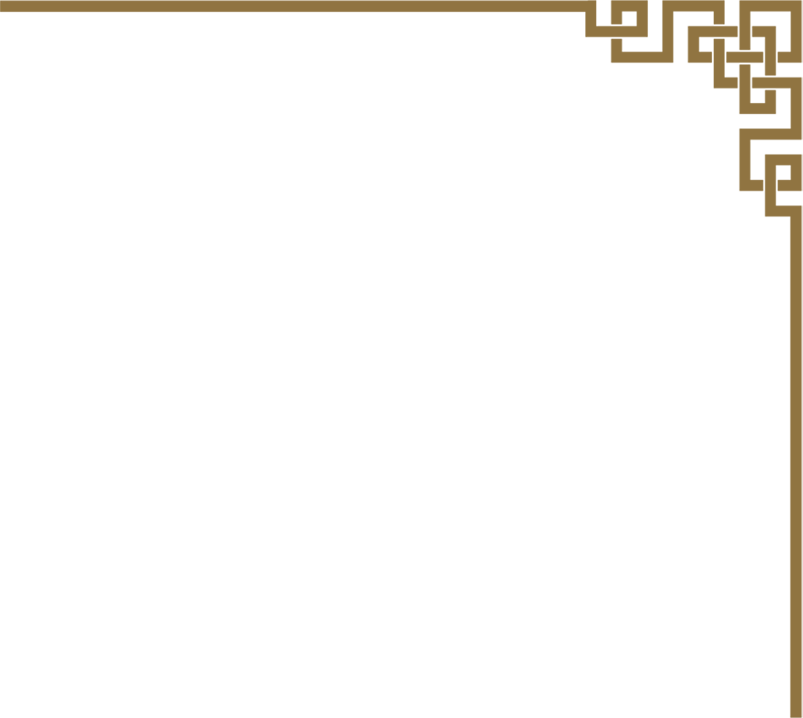 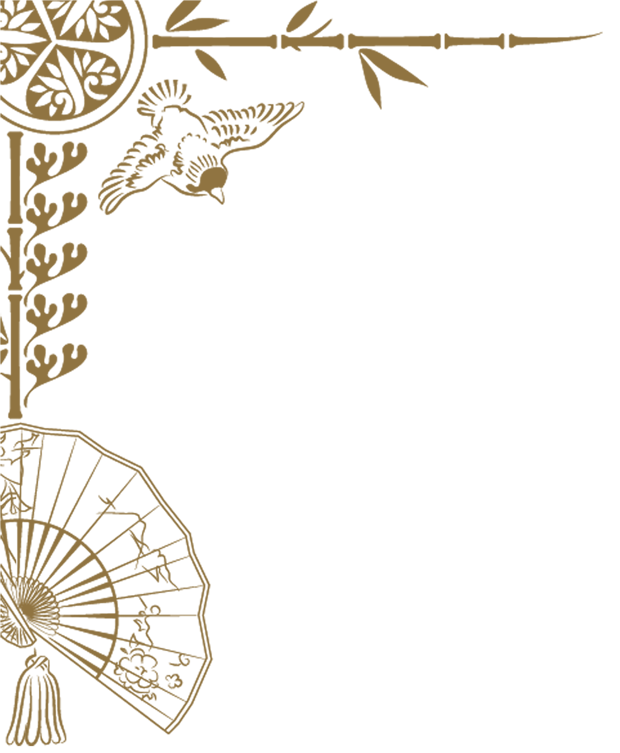 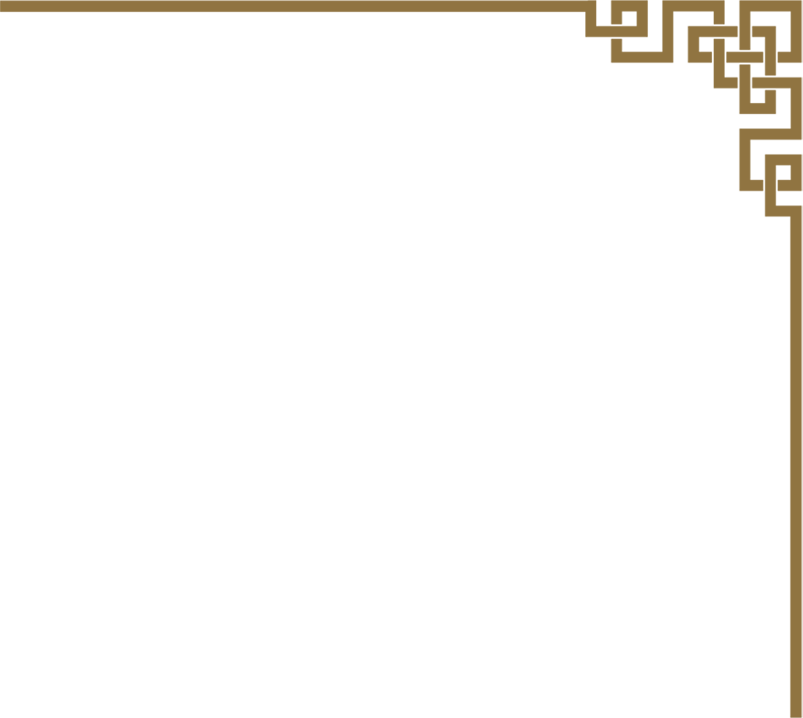 Add title text
Click here to add content, content to match the title.
Click here to add content, content to match the title.
01
04
02
05
Click here to add content, content to match the title.
Click here to add content, content to match the title.
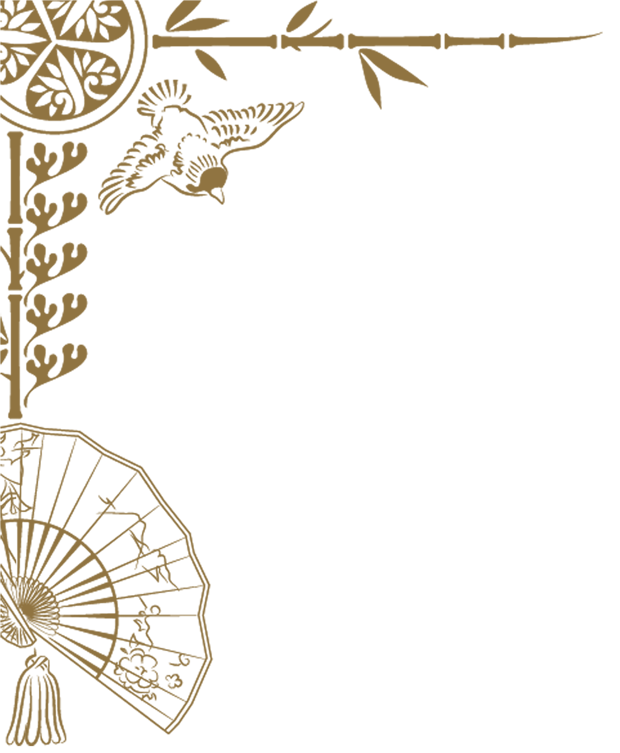 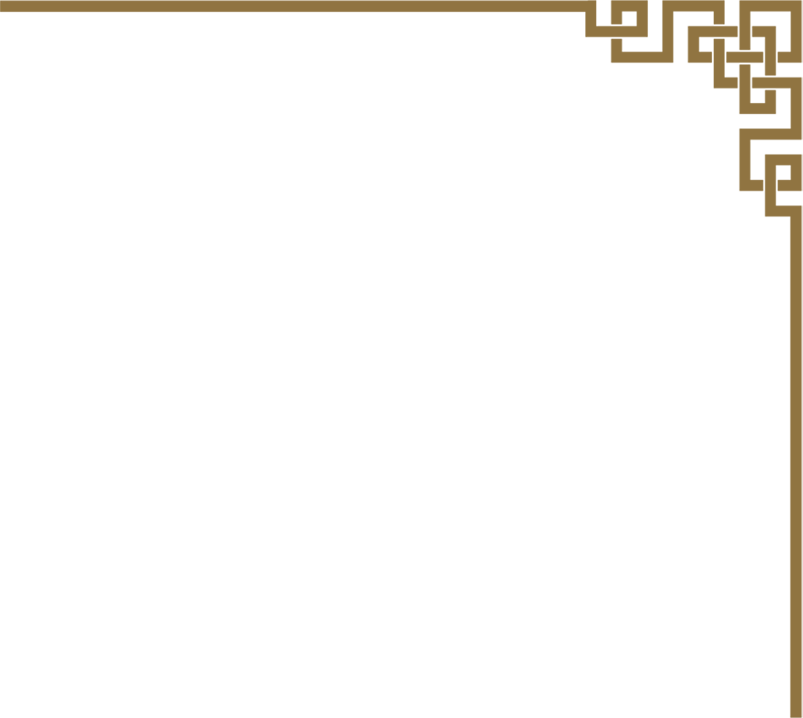 03
06
Click here to add content, content to match the title.
Click here to add content, content to match the title.
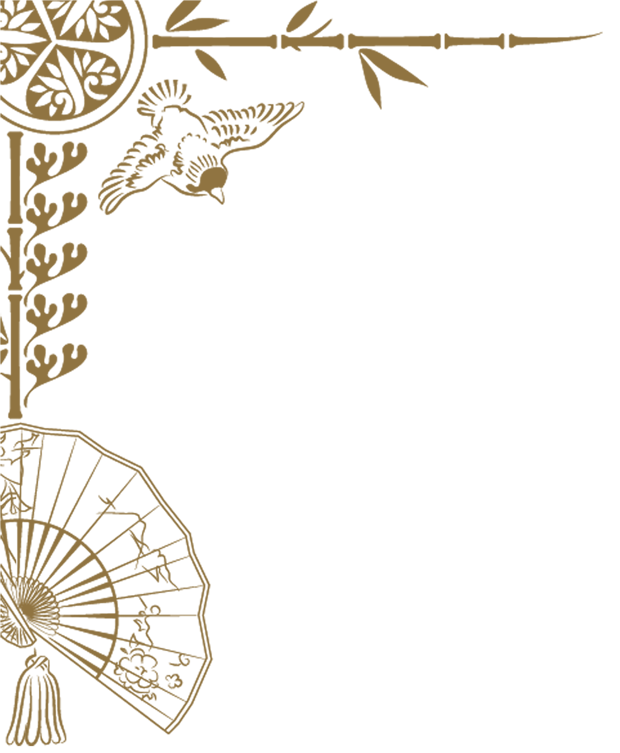 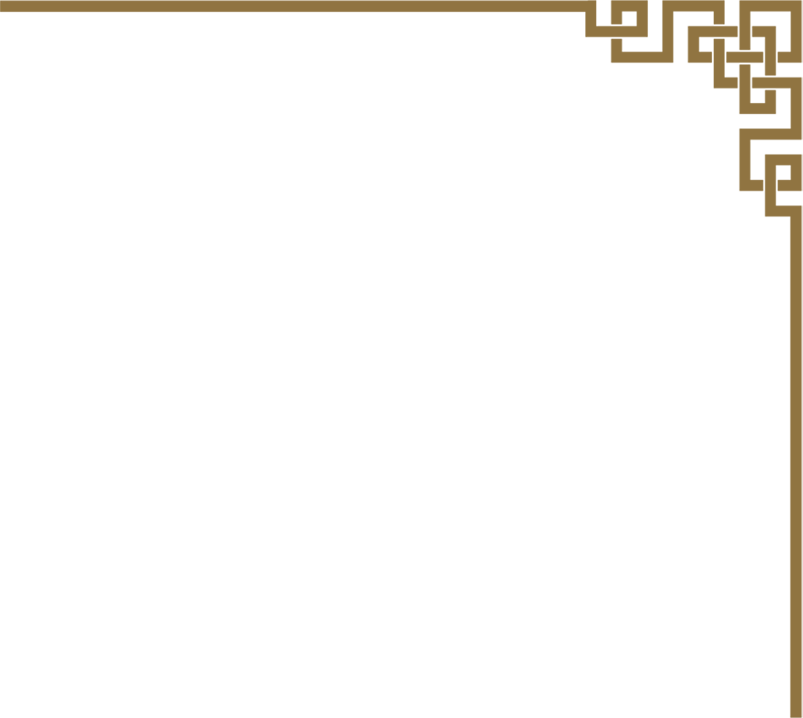 PART
02
Self-evaluation
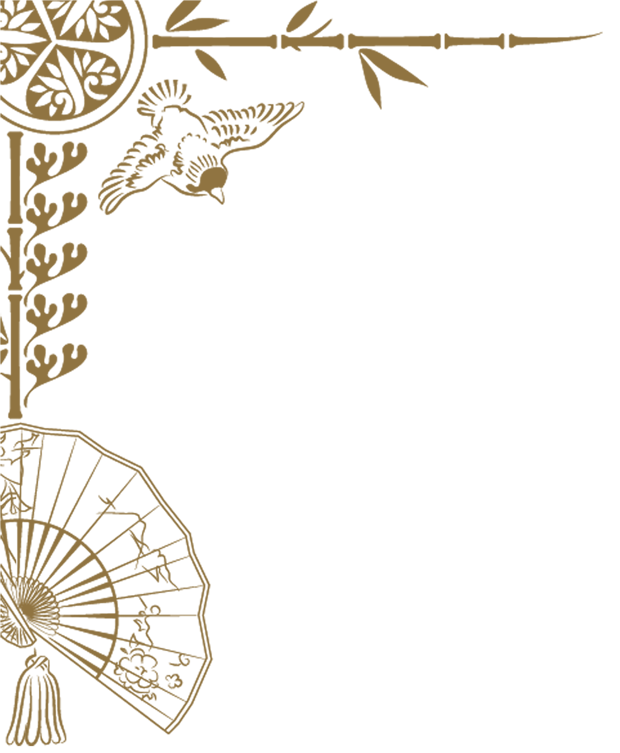 For our ever-lasting friendship, send sincere blessings and warm greetings to my friends whom I miss so much.
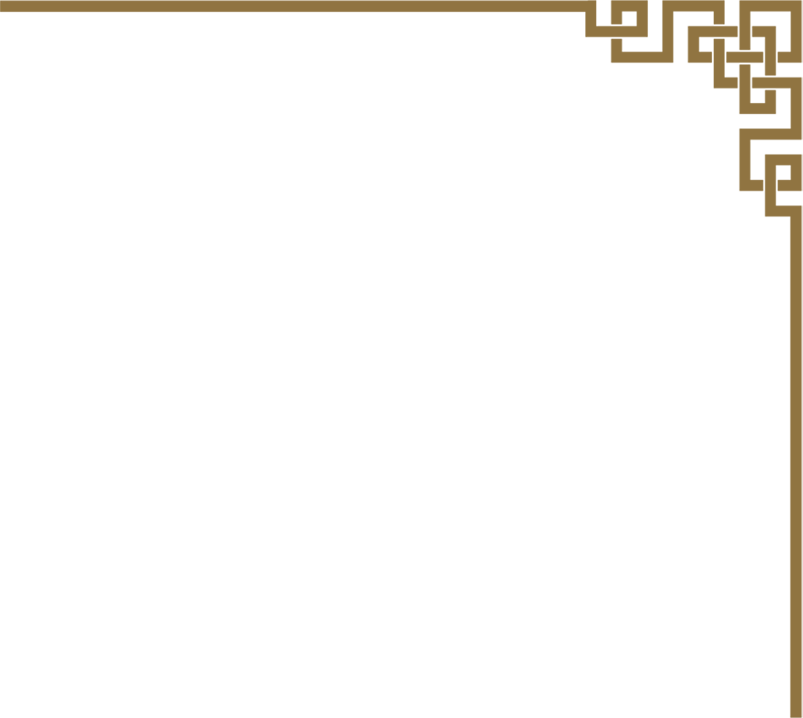 02
03
01
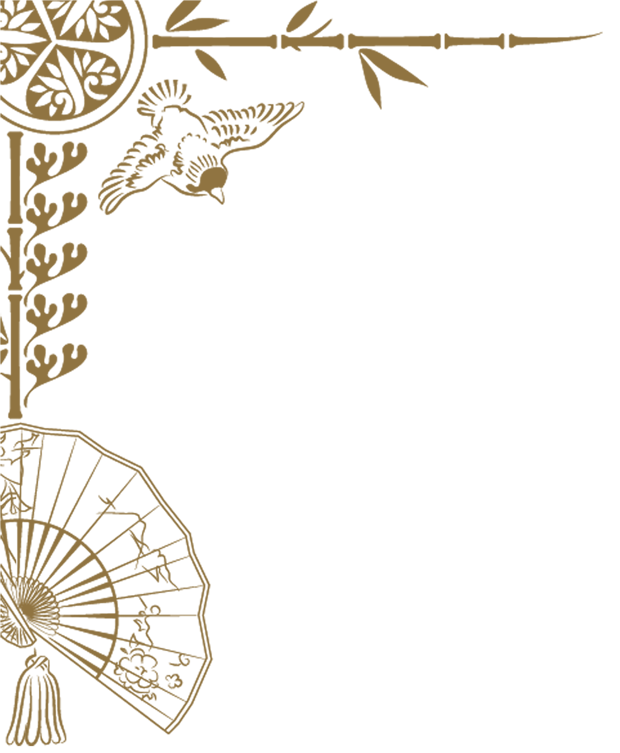 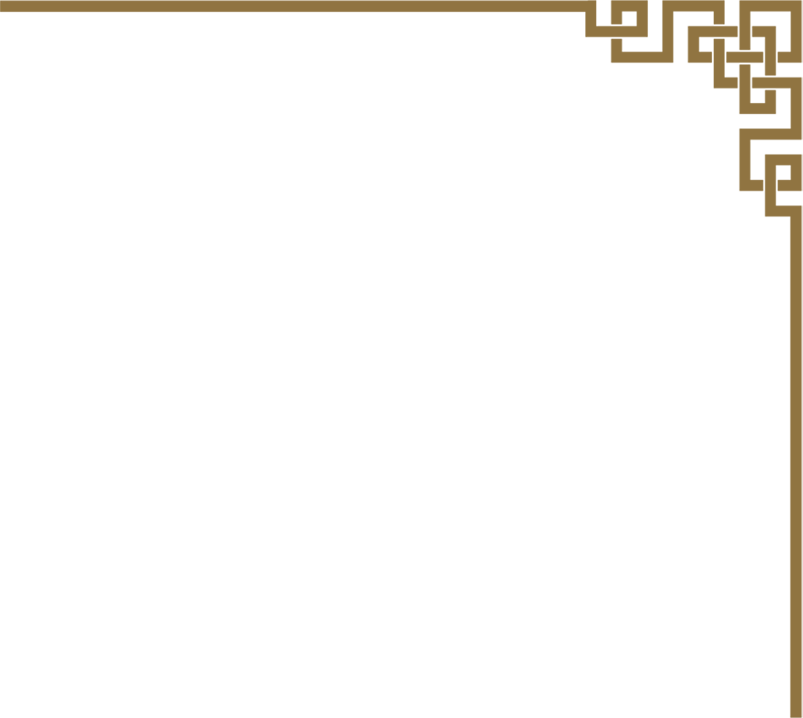 Add title text
Add title text
Add title text
Add title text
Click here to add content, content to match the title.
Click here to add content, content to match the title.
Click here to add content, content to match the title.
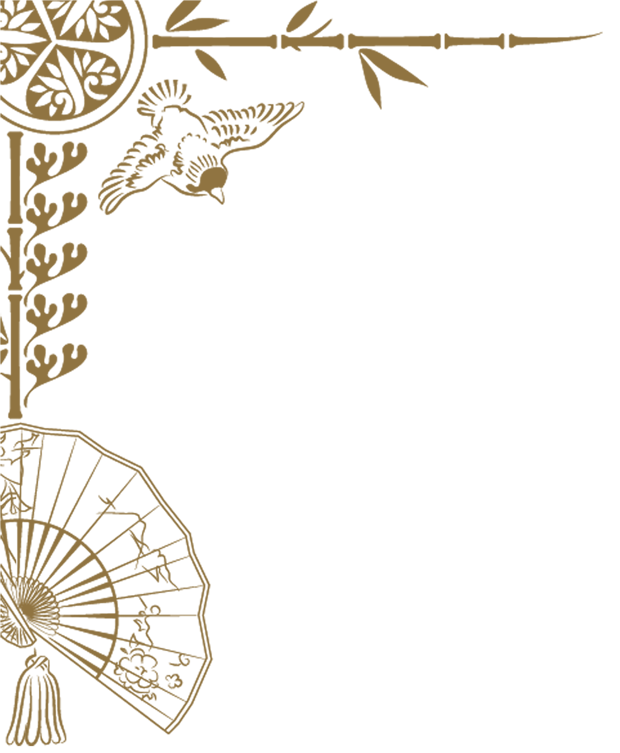 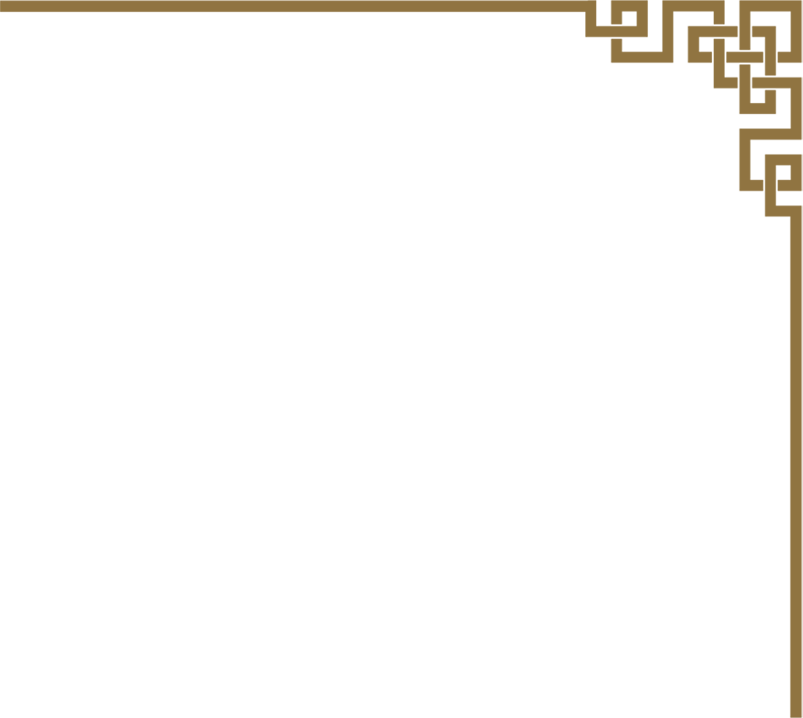 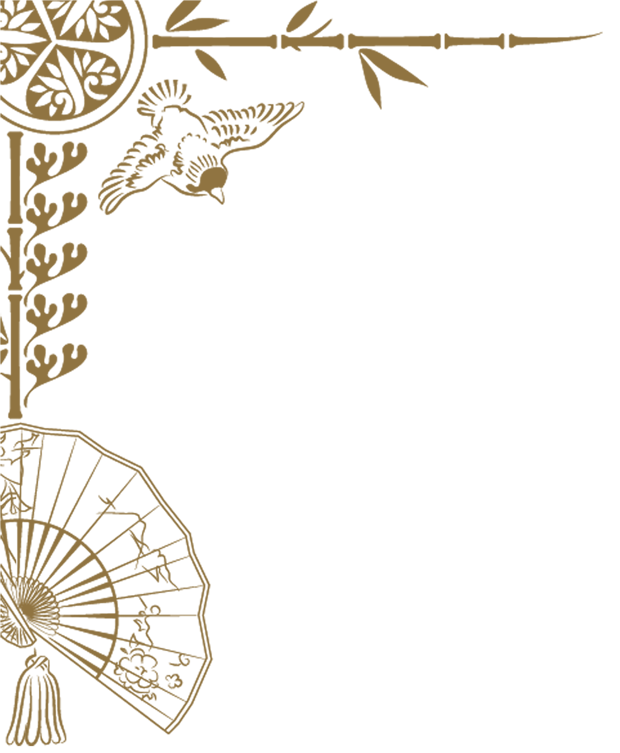 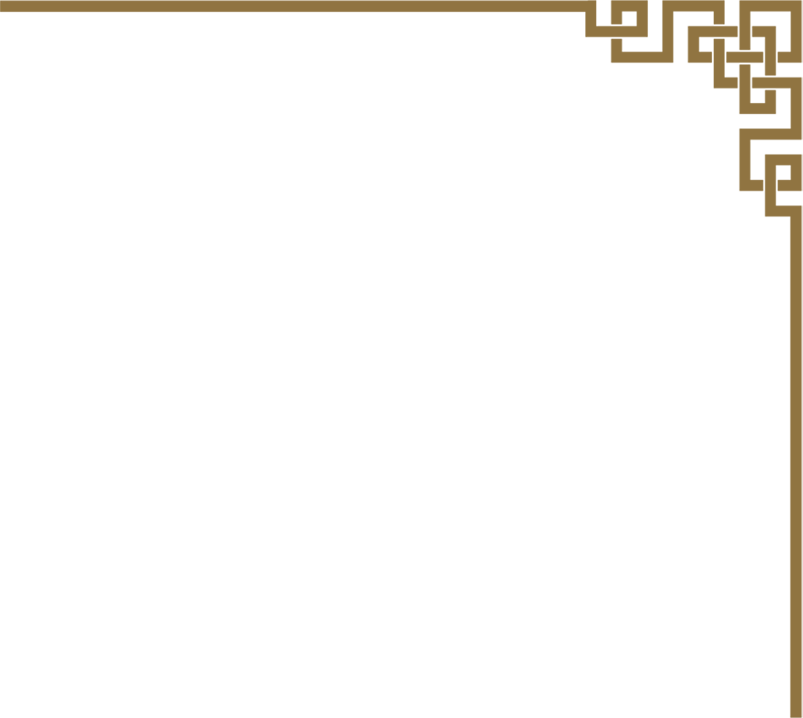 Add title text
Click here to add content, content to match the title.
Click here to add content, content to match the title.
Click here to add content, content to match the title.
Click here to add content, content to match the title.
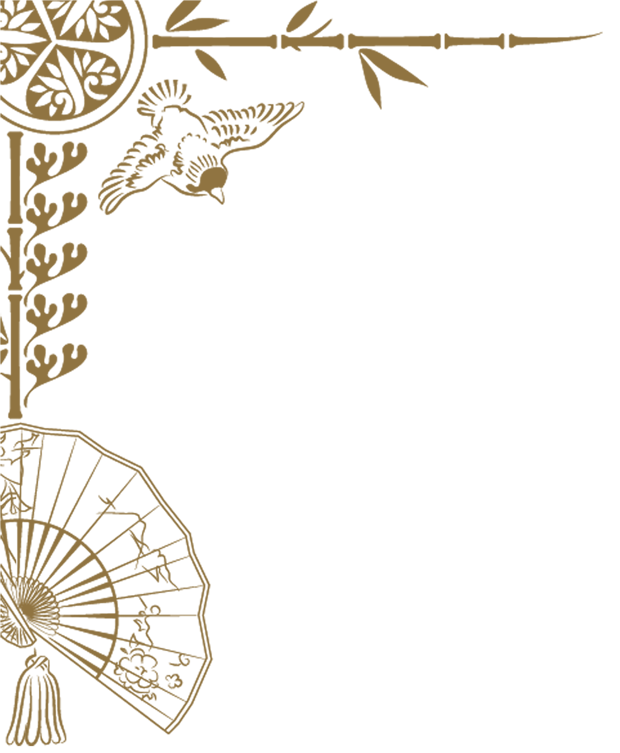 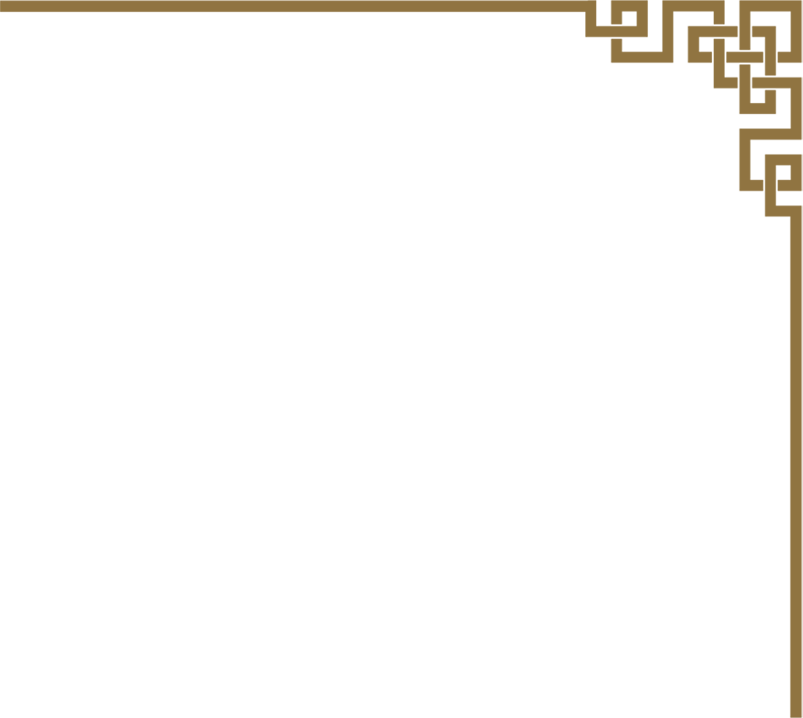 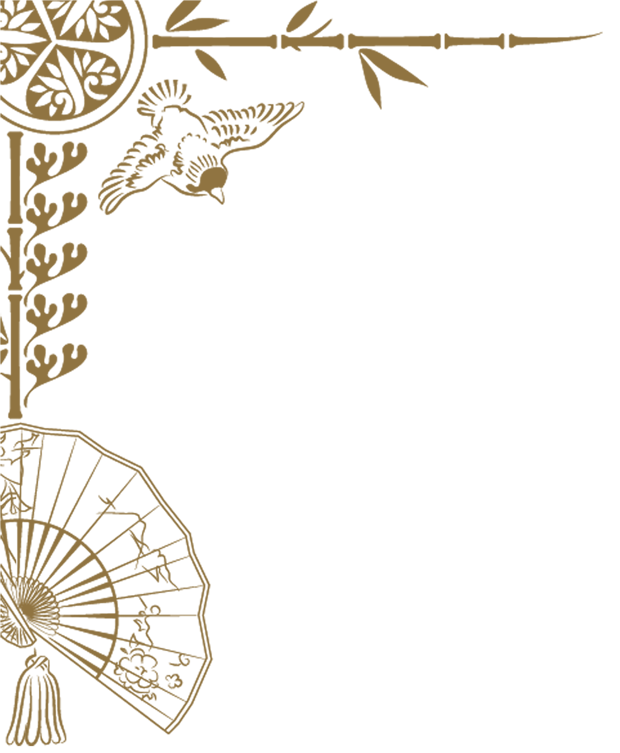 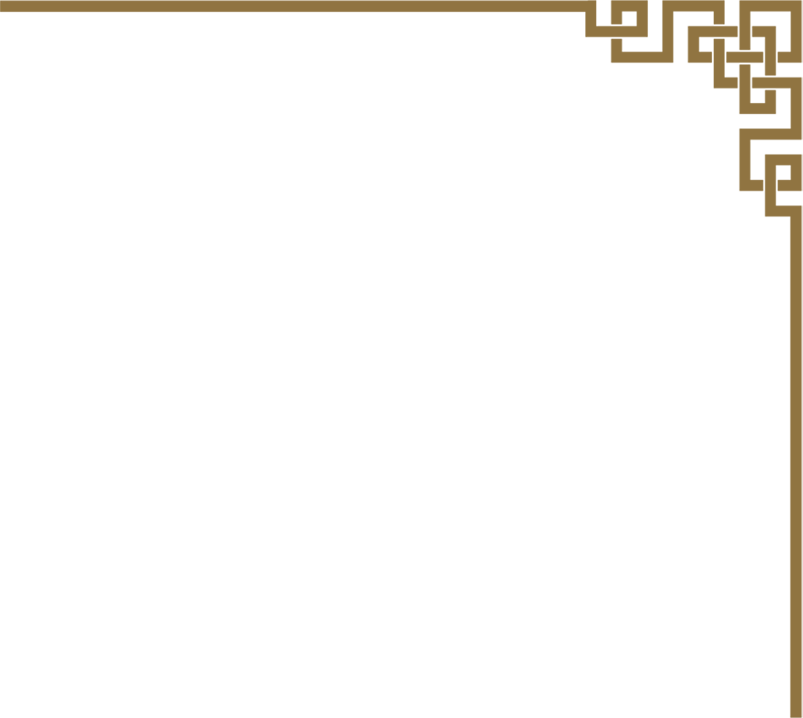 Add title text
Click here to add content, content to match the title.
Click here to add content, content to match the title.
keyword
keyword
keyword
keyword
Click here to add content, content to match the title.
Click here to add content, content to match the title.
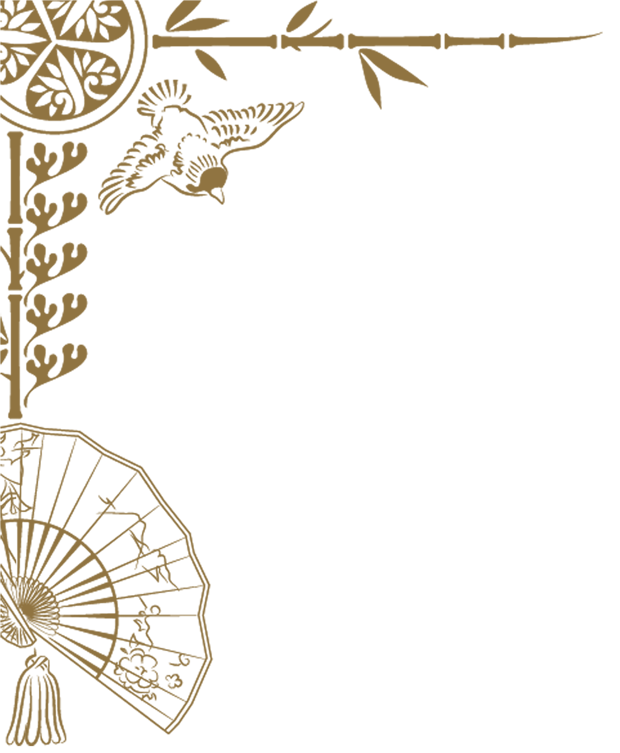 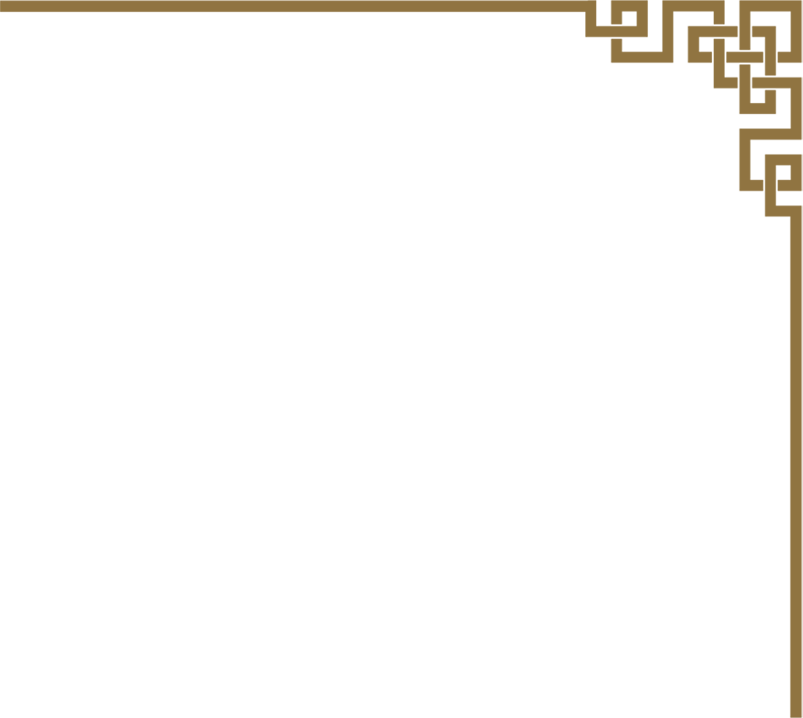 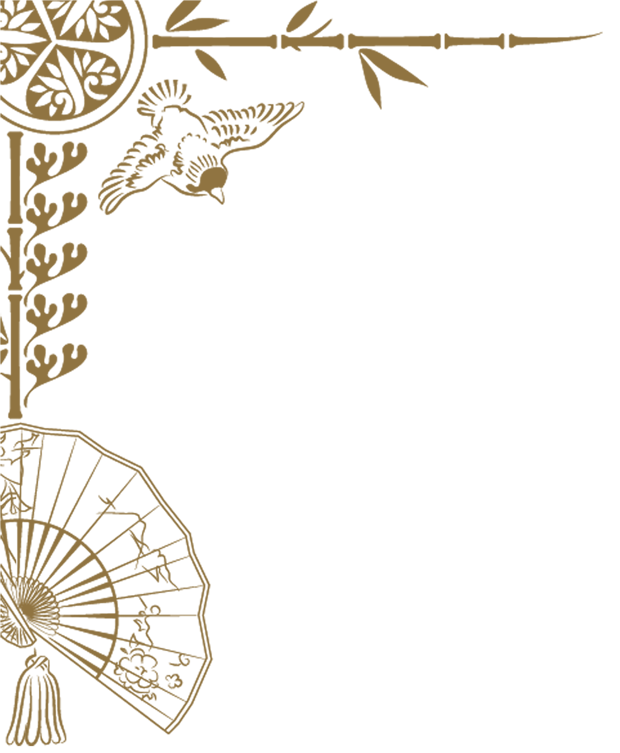 Add title text
Click here to add content, content to match the title.
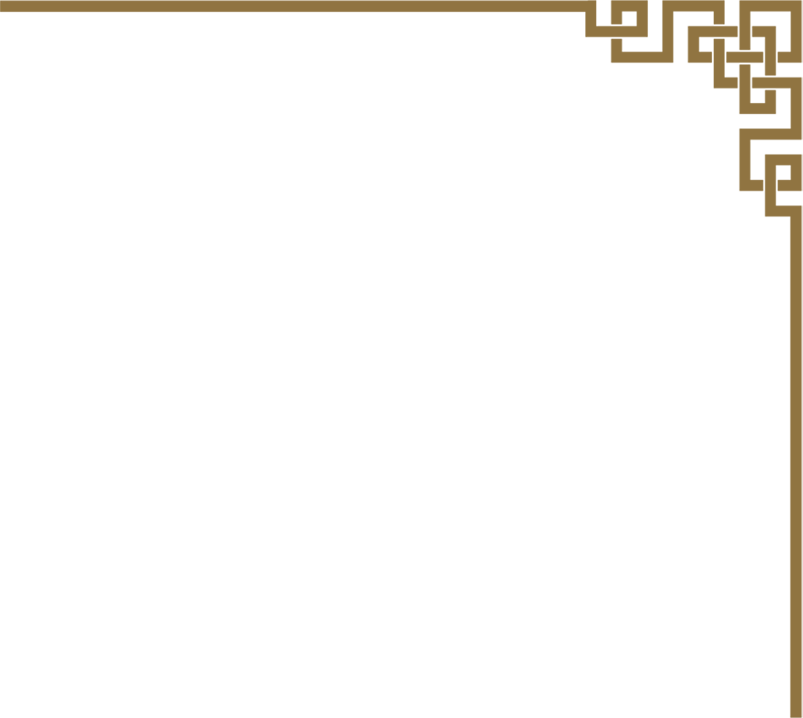 Add title text
Add title text
Add title text
Click here to add content, content to match the title.
Click here to add content, content to match the title.
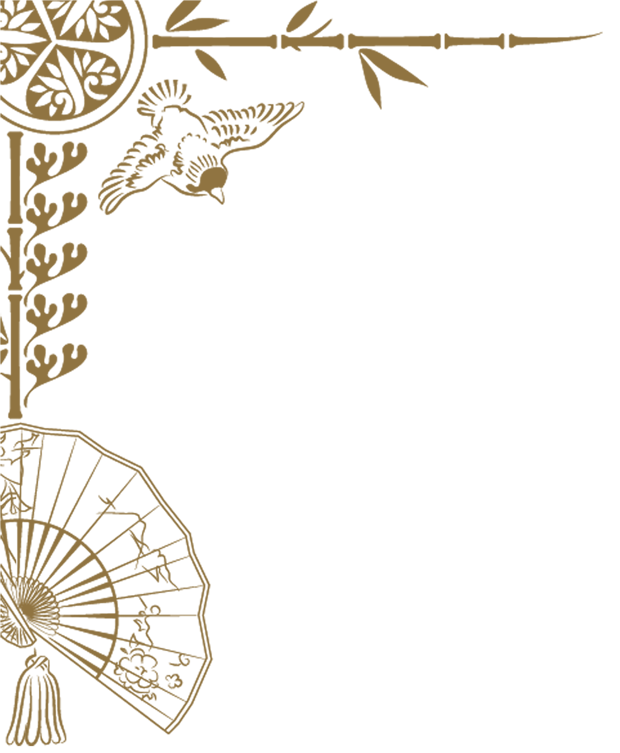 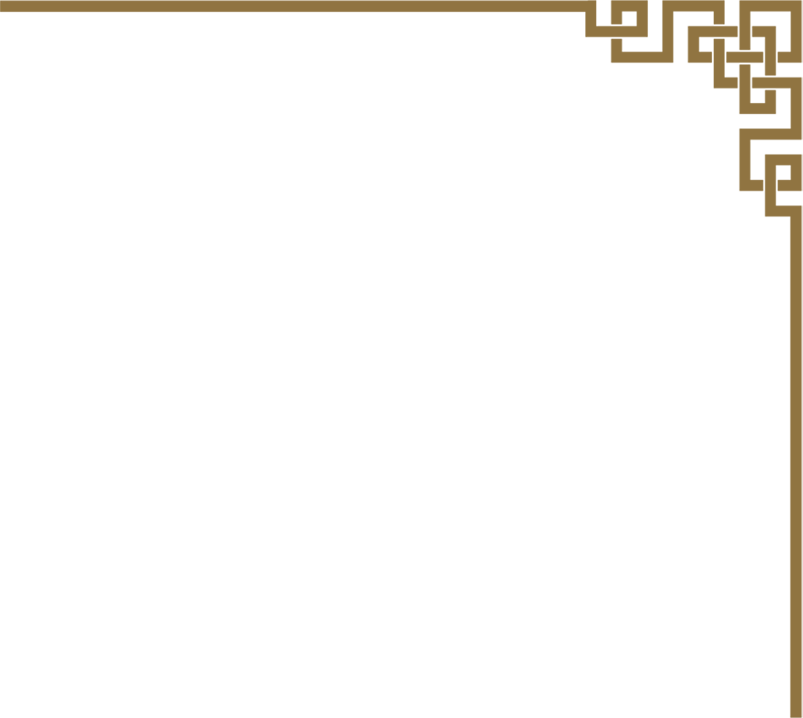 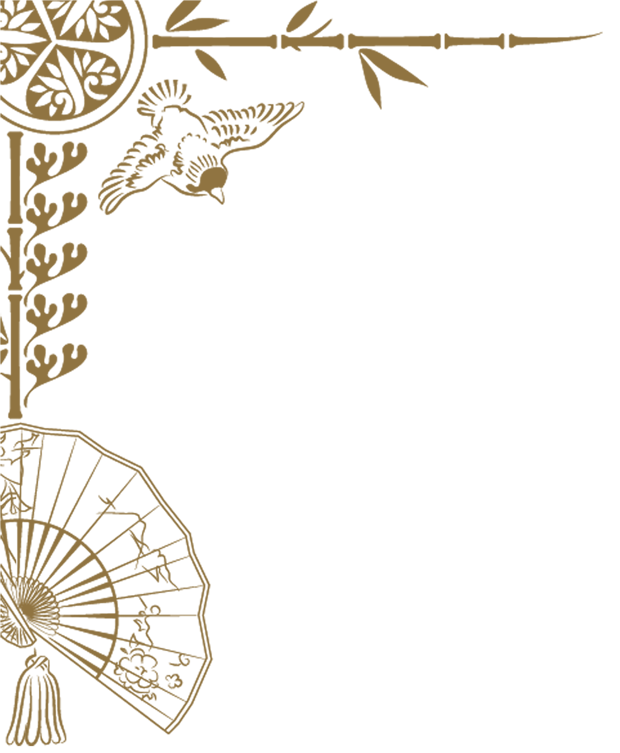 01
02
03
04
05
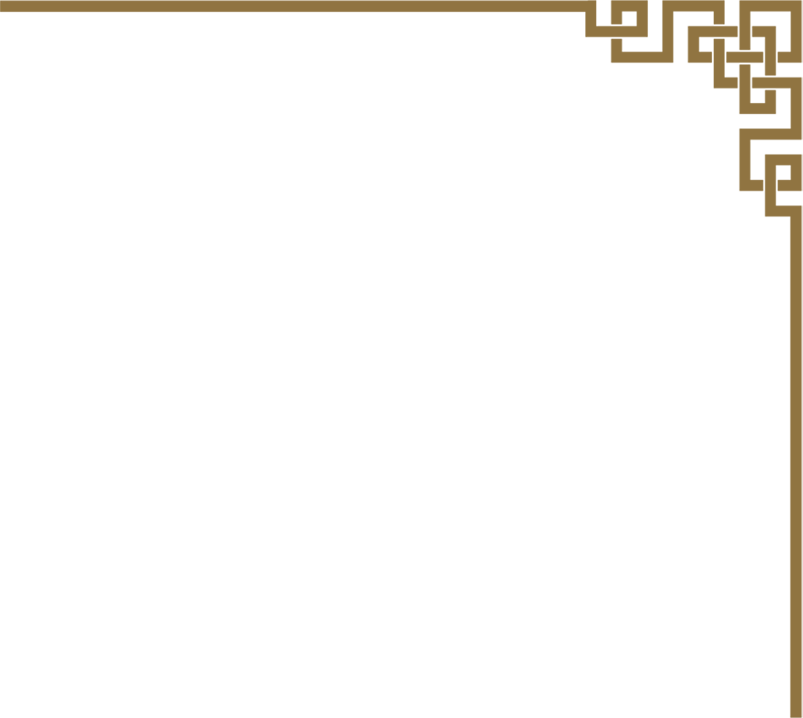 Add title text
Add title text
Click here to add content, content to match the title.
Add title text
Click here to add content, content to match the title.
Add title text
Click here to add content, content to match the title.
Add title text
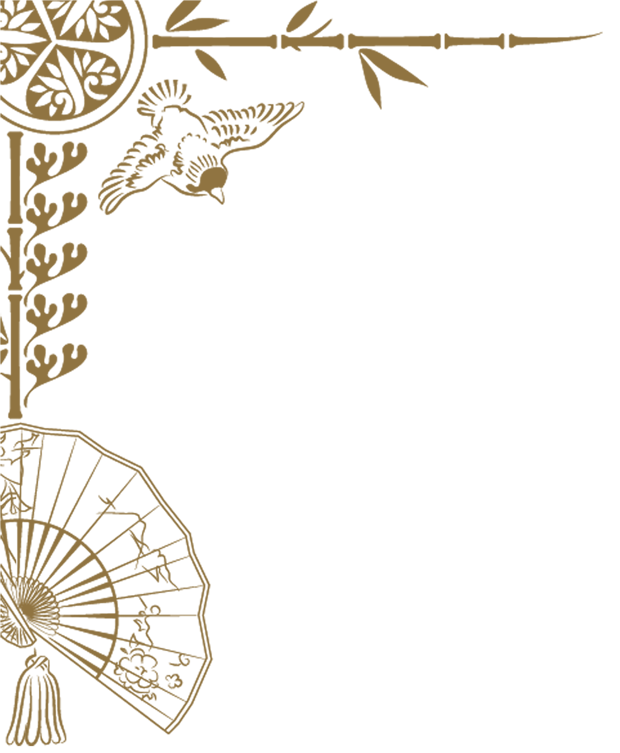 Click here to add content, content to match the title.
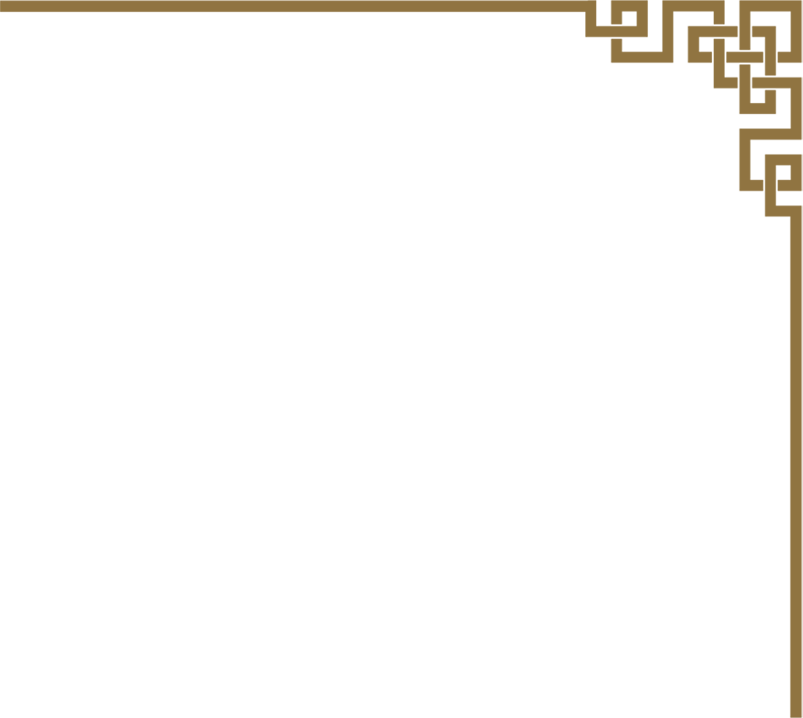 Add title text
Click here to add content, content to match the title.
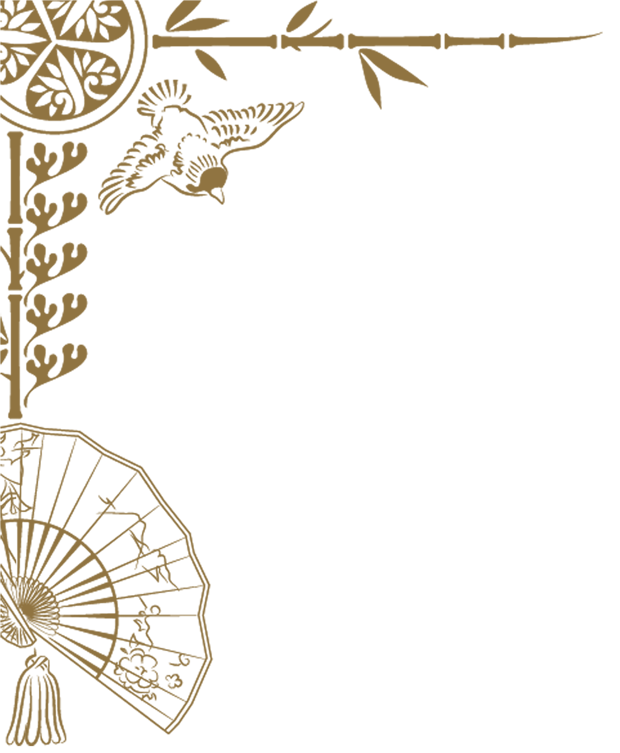 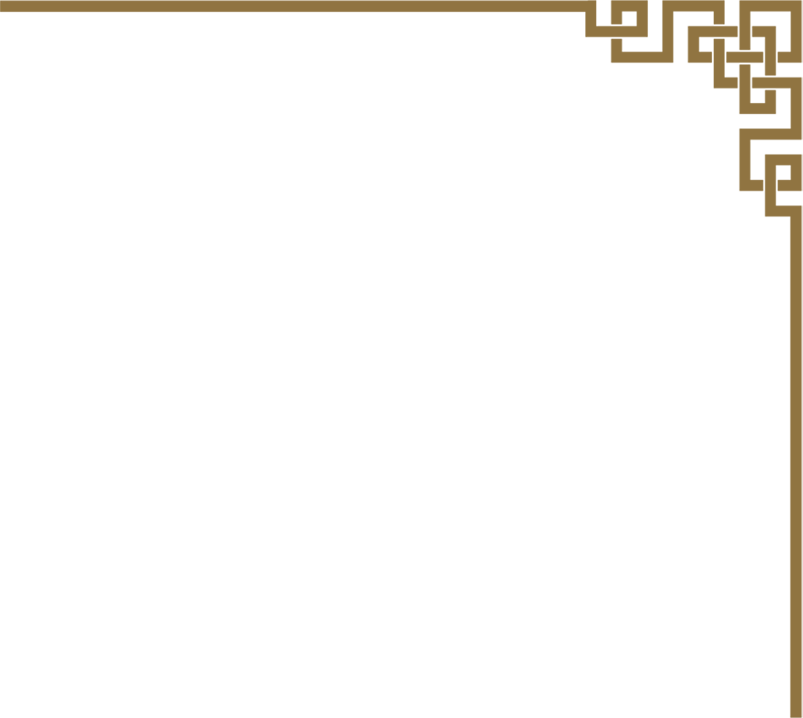 PART
03
Working Experience
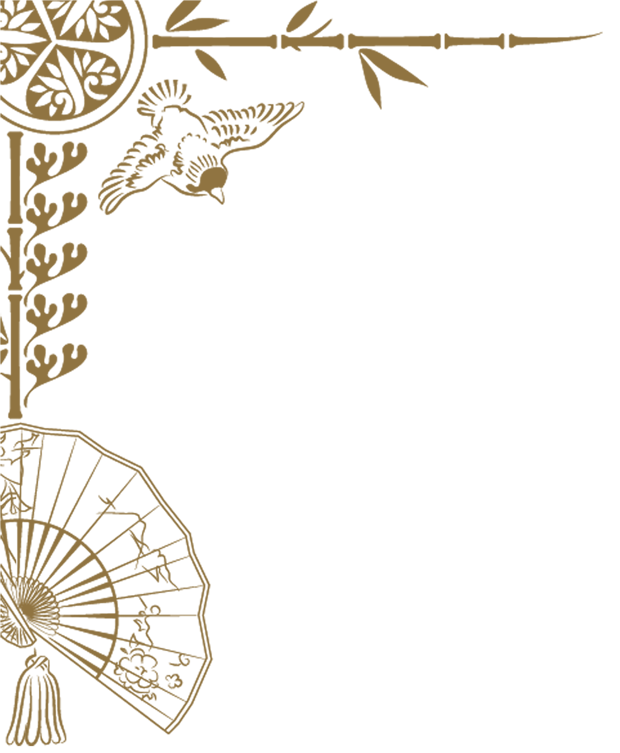 For our ever-lasting friendship, send sincere blessings and warm greetings to my friends whom I miss so much.
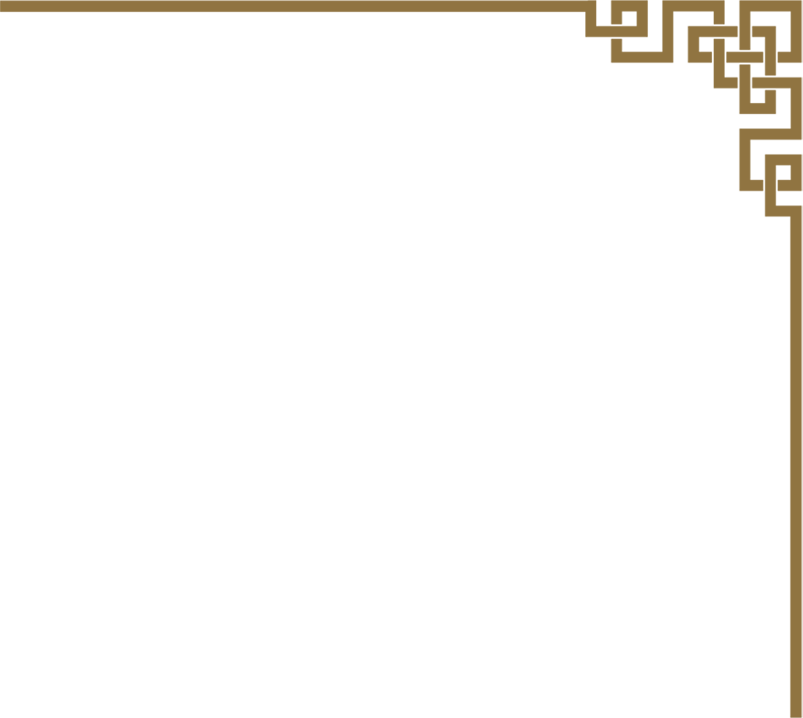 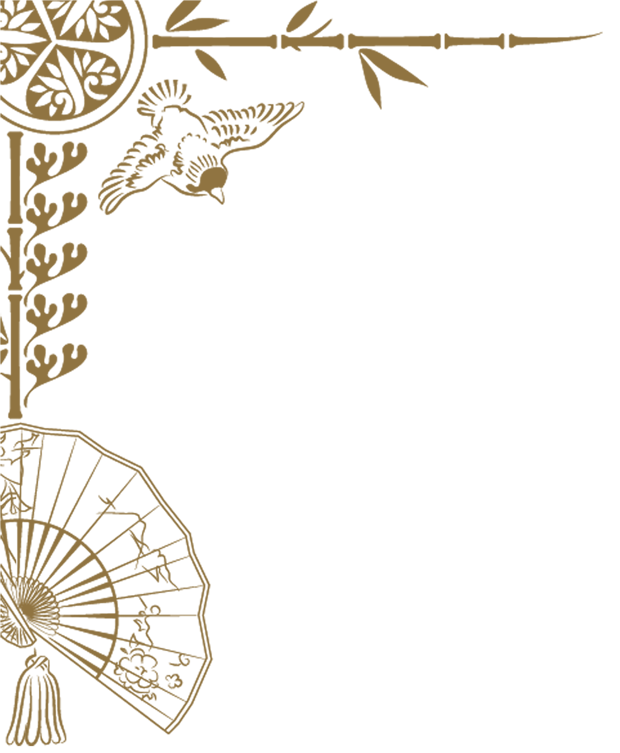 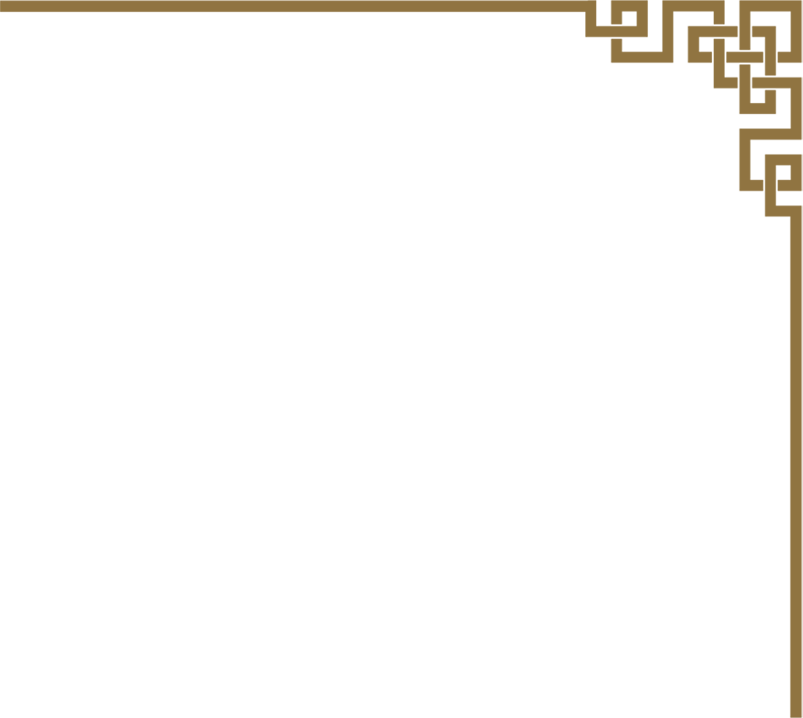 Add title text
Click here to add content, content to match the title.
Click here to add content, content to match the title.
Click here to add content, content to match the title.
Add title text
Add title text
Add title text
Add title text
Add title text
Click here to add content, content to match the title.
Click here to add content, content to match the title.
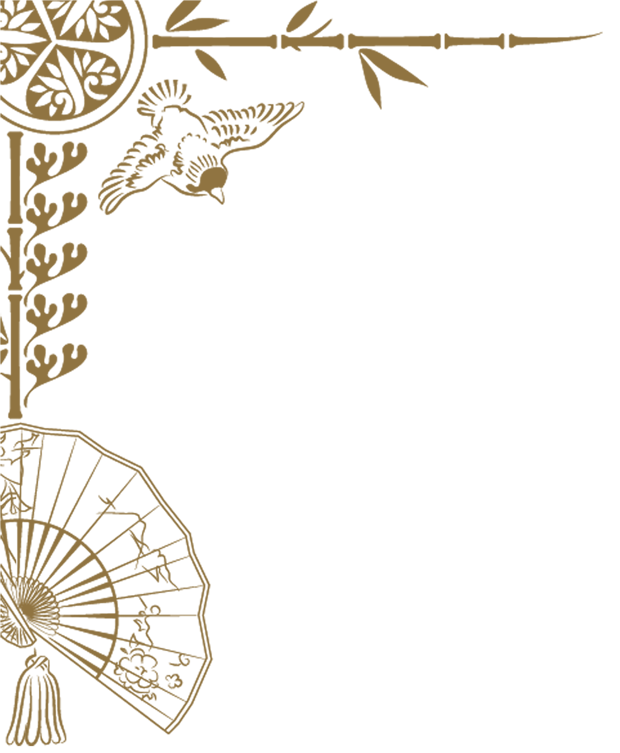 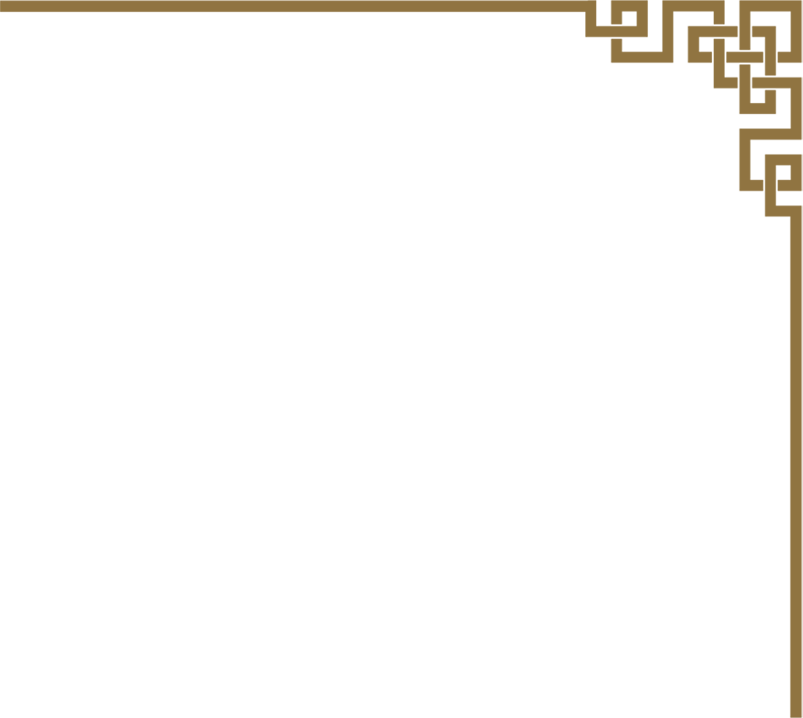 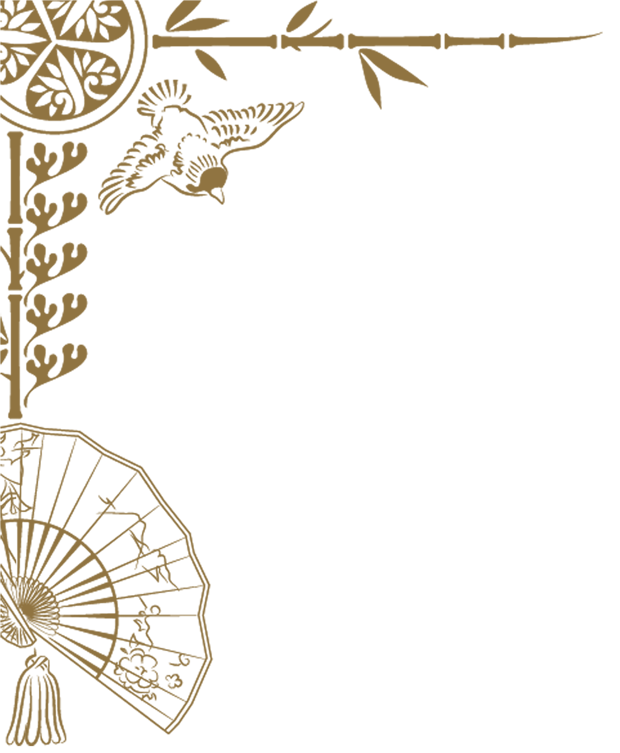 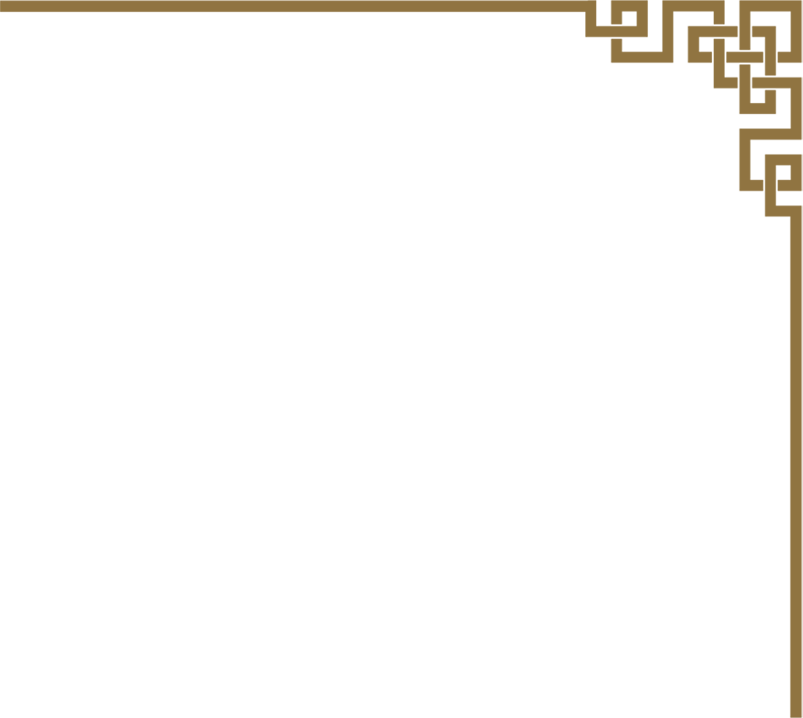 Add title text
Add title text
Add title text
Click here to add content, content to match the title.
Click here to add content, content to match the title.
Add title text
Add title text
Click here to add content, content to match the title.
Click here to add content, content to match the title.
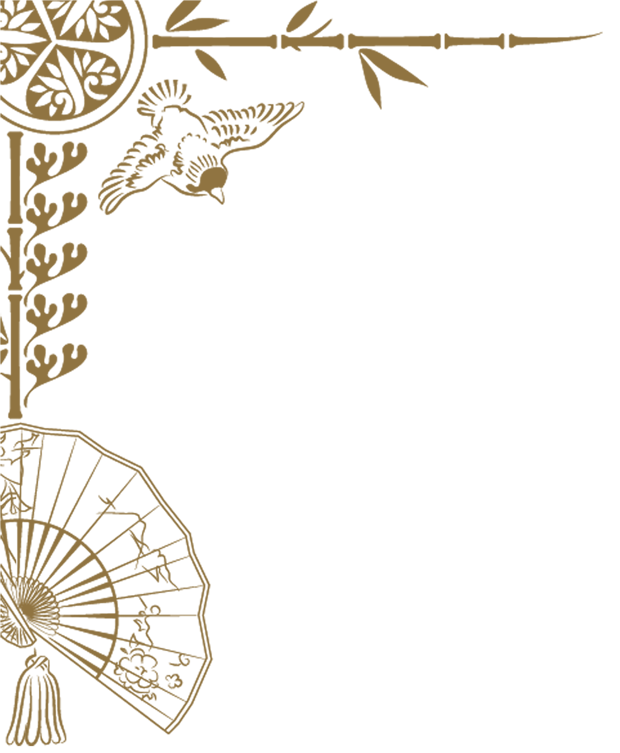 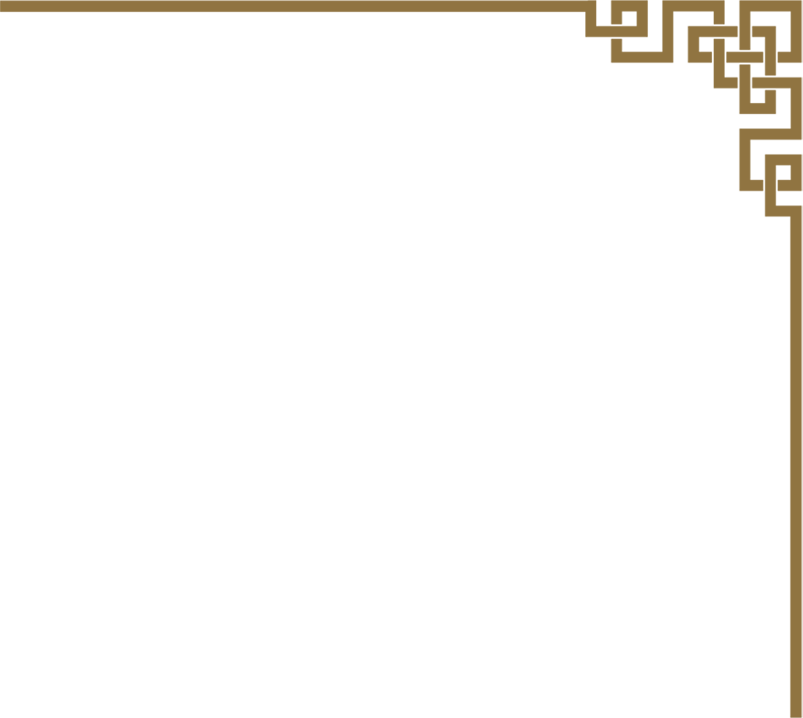 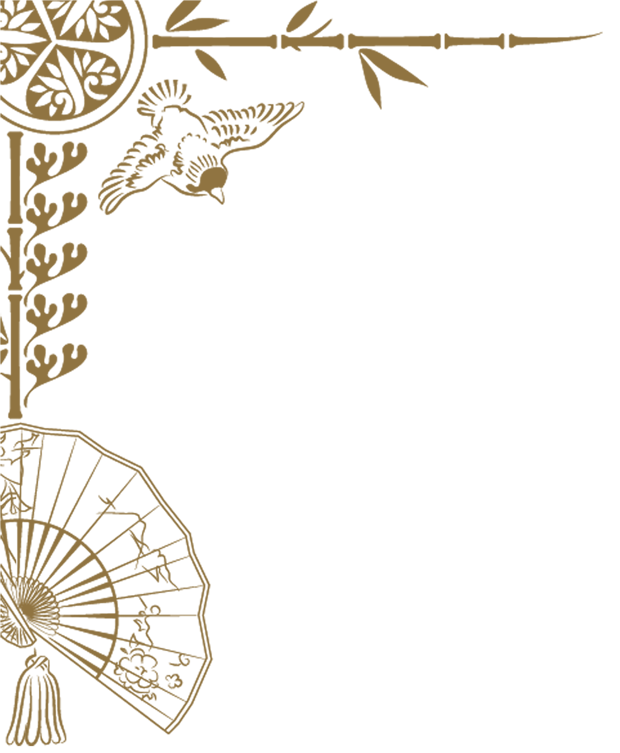 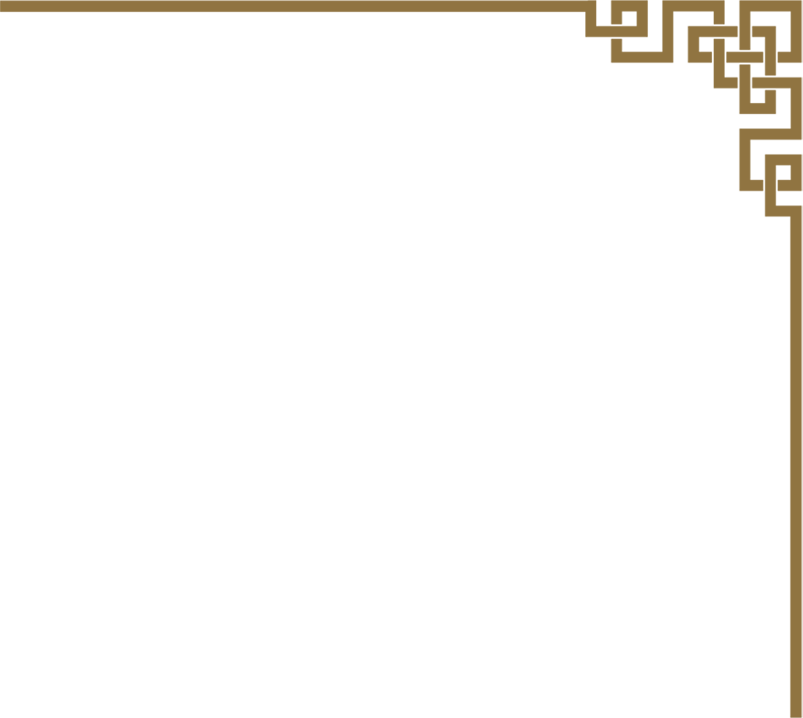 Add title text
Add title text
Click here to add content, content to match the title. Click here to add content, content to match the title.
Click here to add content, content to match the title.
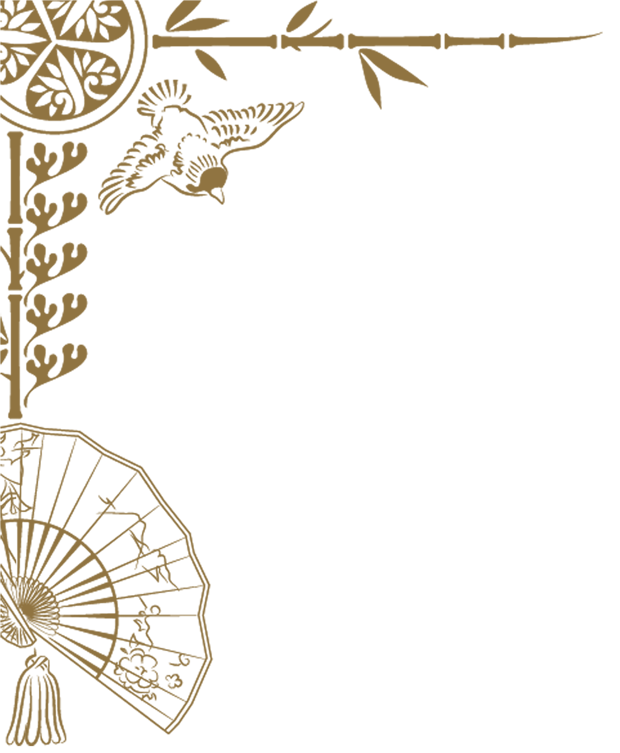 Click here to add content, content to match the title.
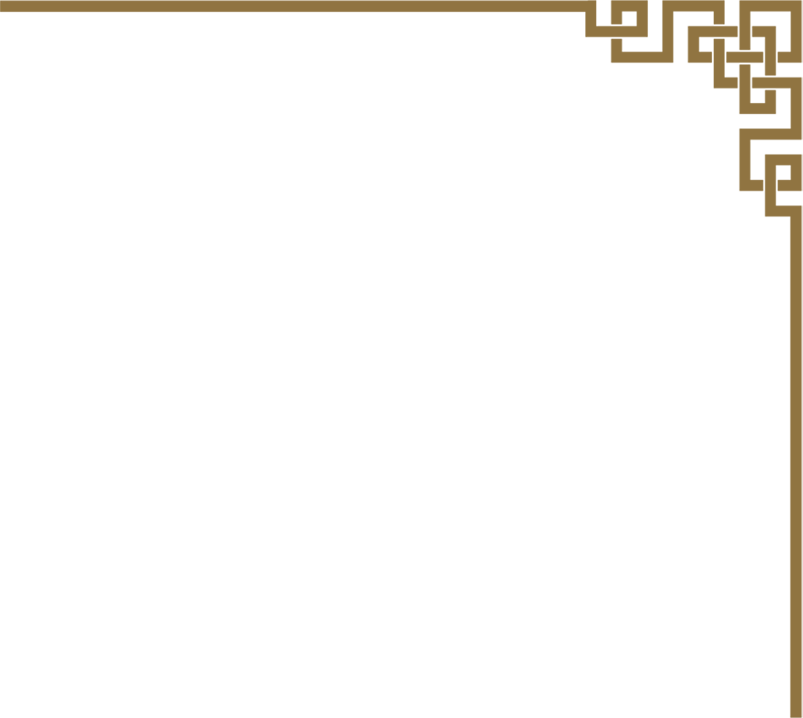 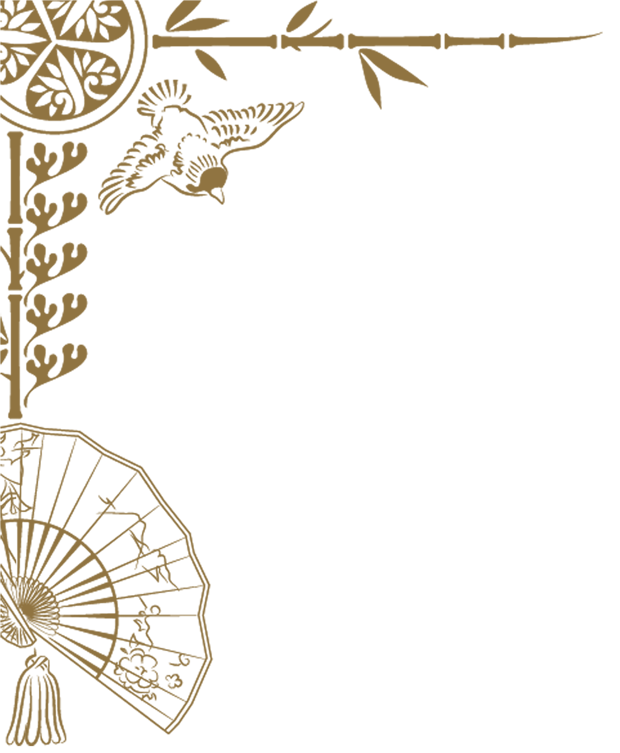 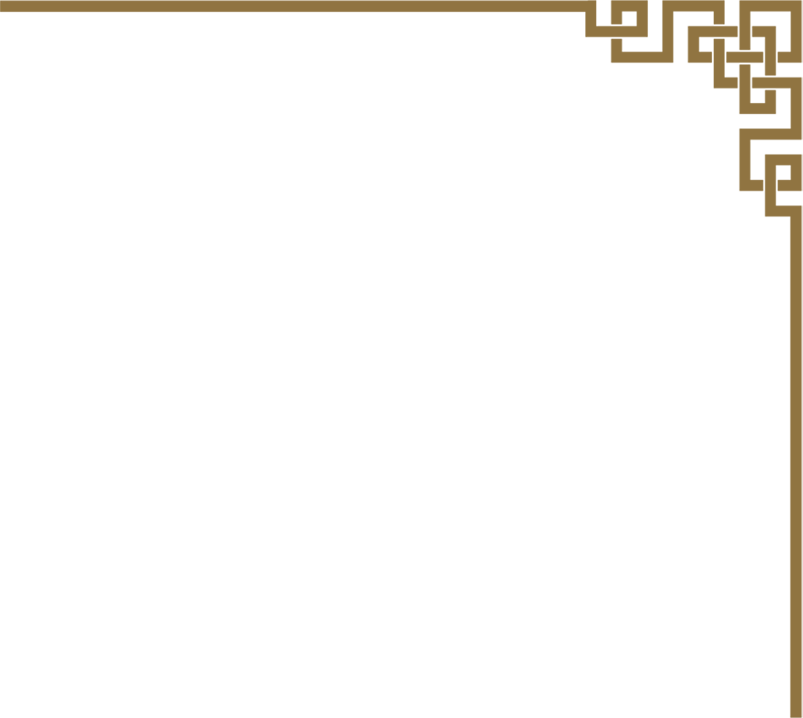 Add title text
Add title text
Click here to add content, content to match the title. Click here to add content, content to match the title.
Add title text
Click here to add content, content to match the title. Click here to add content, content to match the title.
Click here to change the text
Click here to change the text
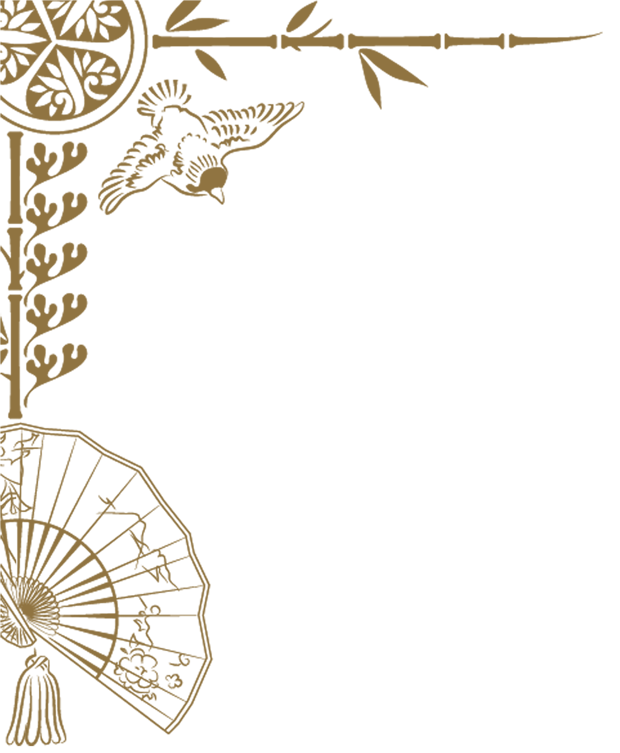 Add title text
Click here to change the text
Click here to add content, content to match the title. Click here to add content, content to match the title.
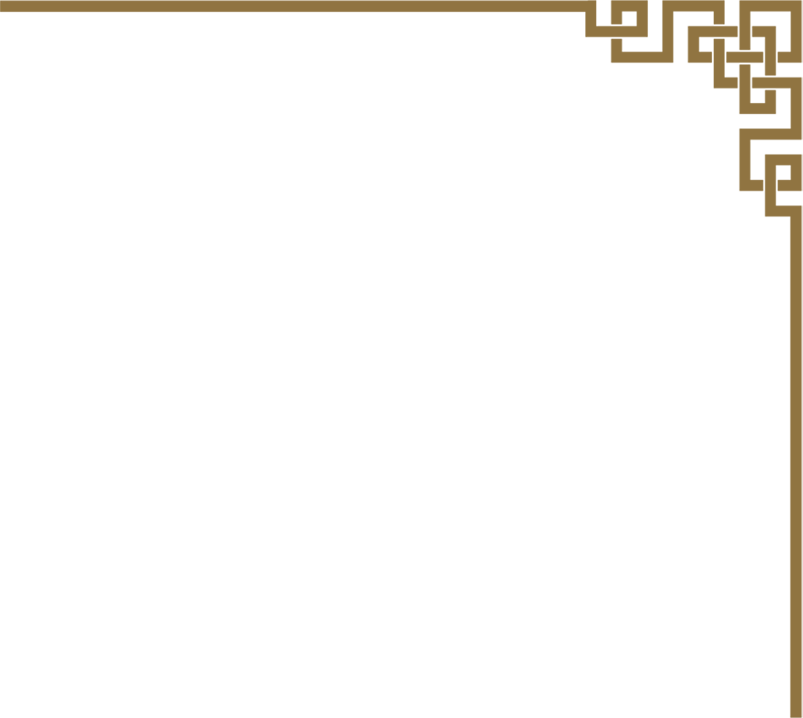 Click here to change the text
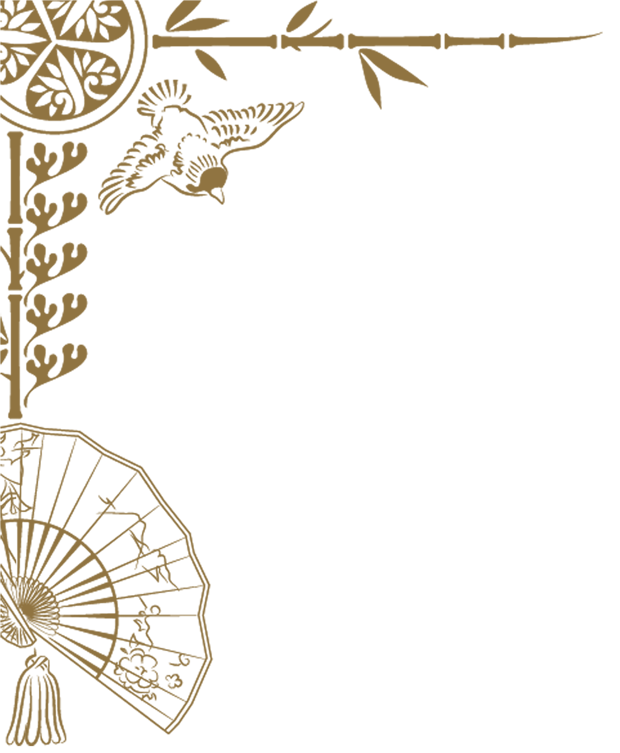 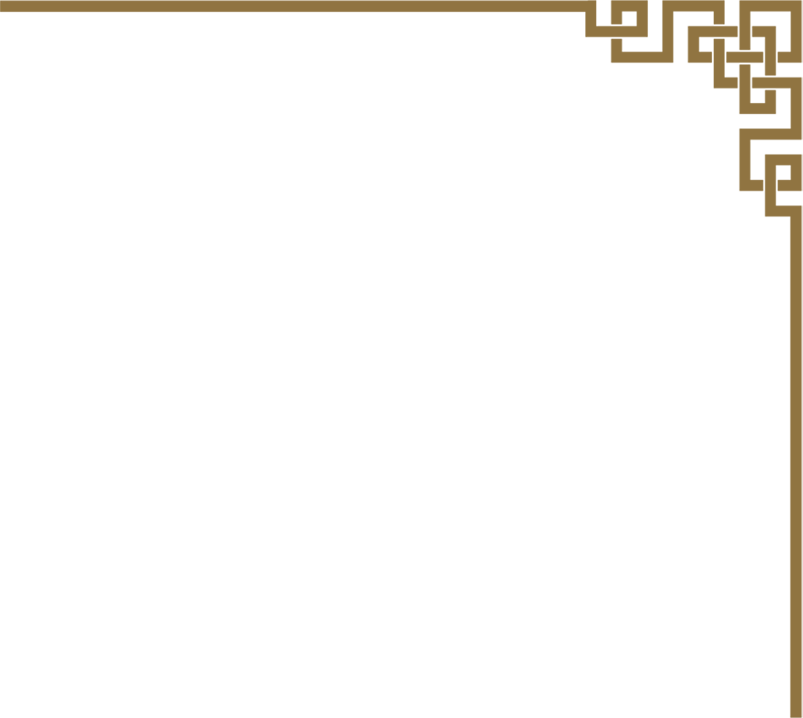 PART
04
Plan&Outlook
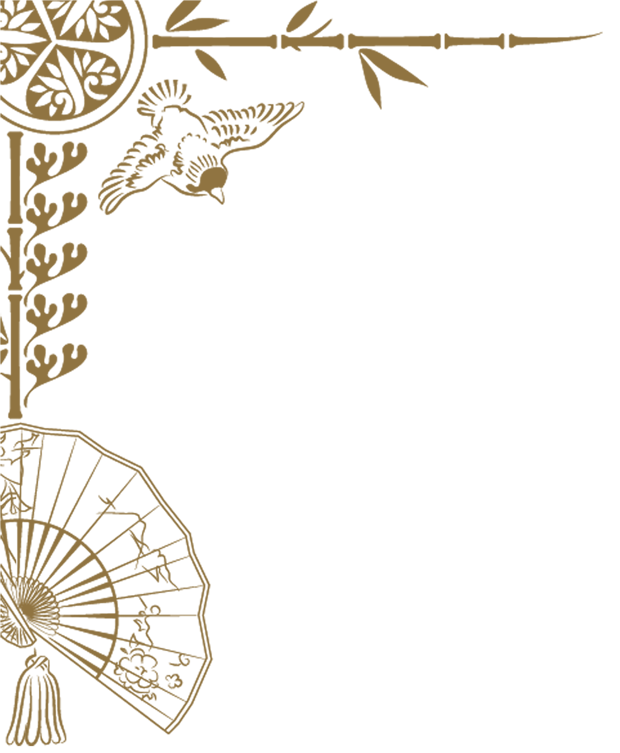 For our ever-lasting friendship, send sincere blessings and warm greetings to my friends whom I miss so much.
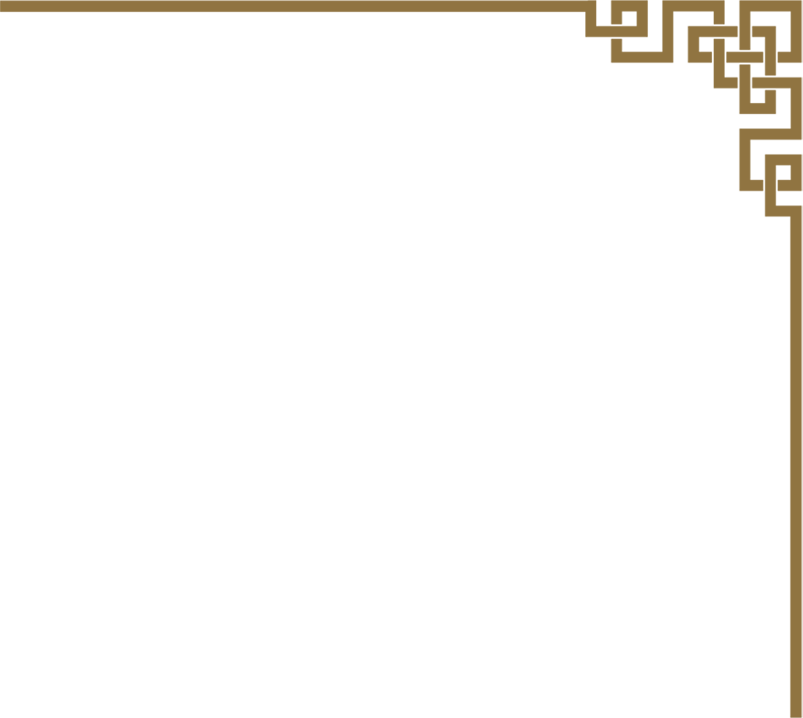 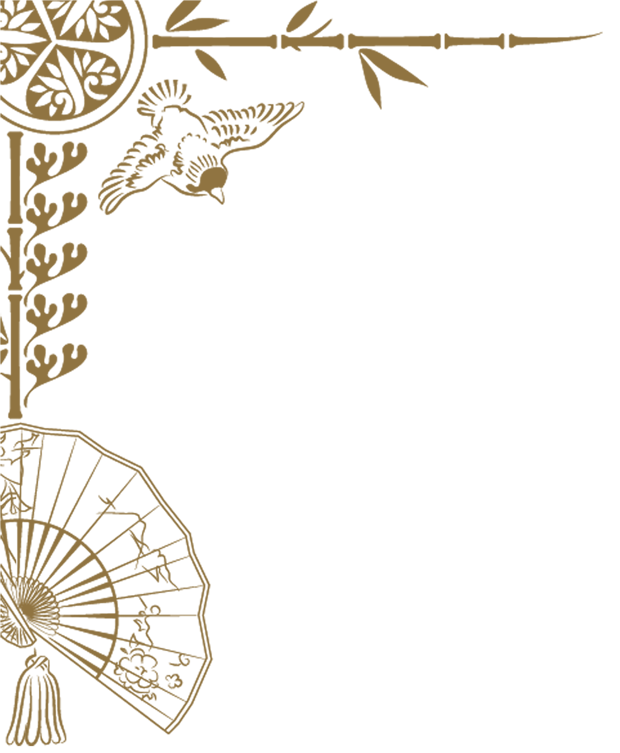 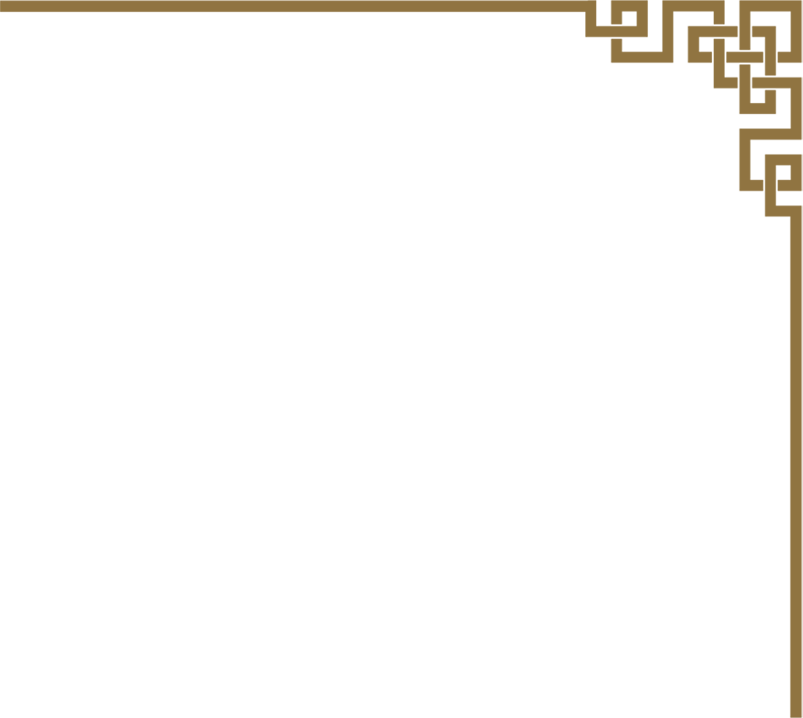 Add title text
Add title text
Add title text
Click here to add content, content to match the title.
Click here to add content, content to match the title.
Add 
Title text
Add title text
Add title text
Click here to add content, content to match the title.
Click here to add content, content to match the title.
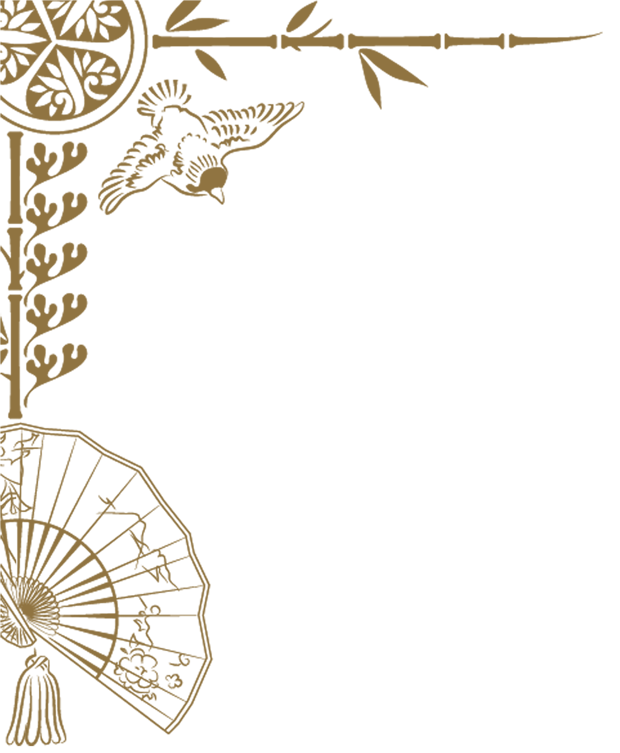 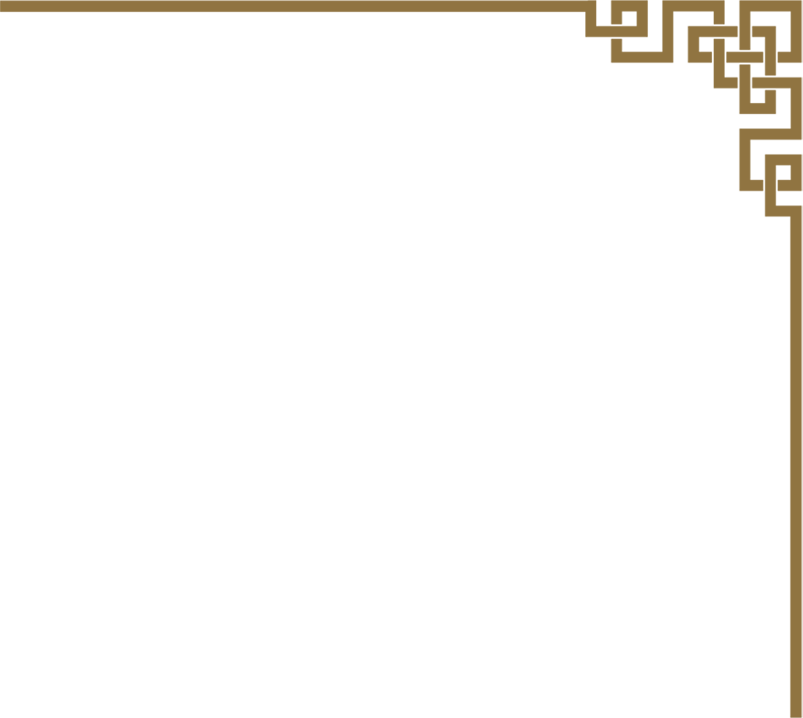 Add title text
Click here to add content, content to match the title.
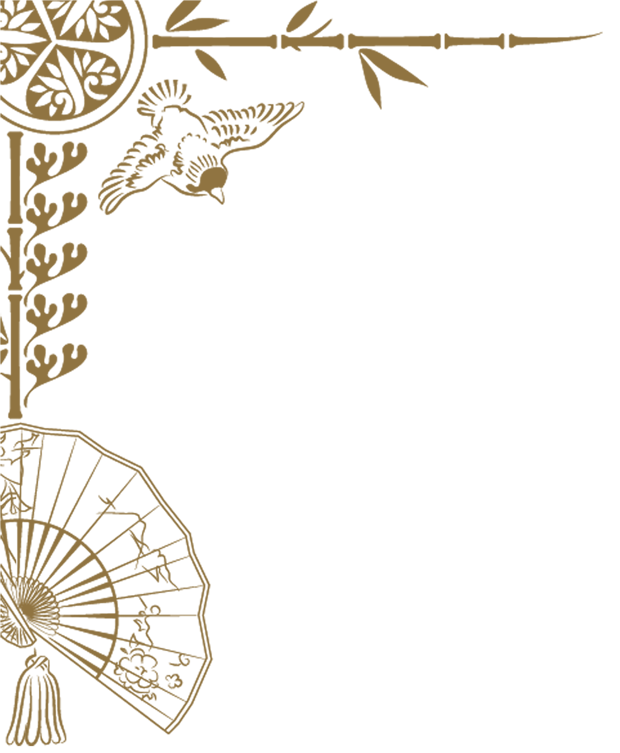 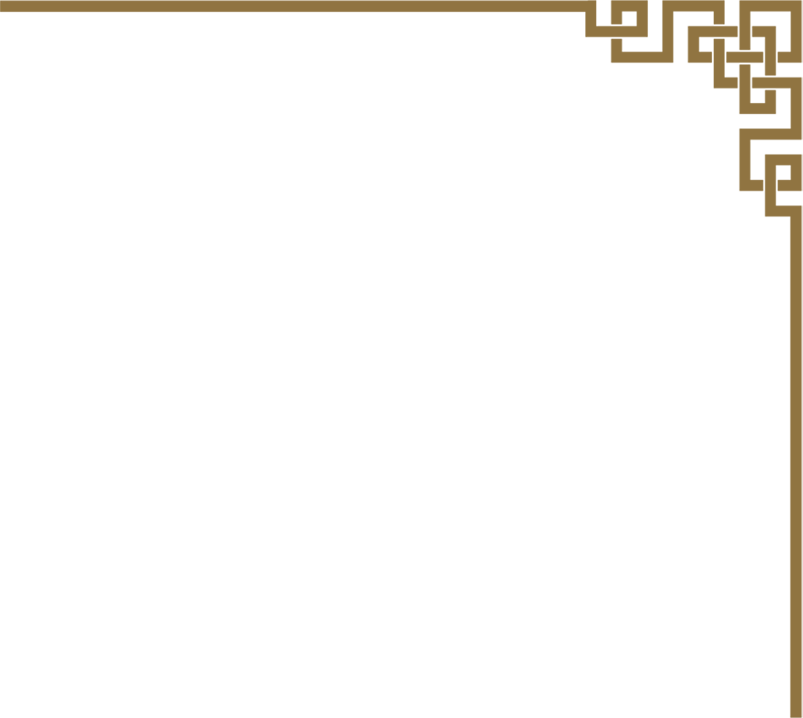 Add title text
Add title text
Click here to add content, content to match the title. Click here to add content, content to match the title.
Add title text
Click here to add content, content to match the title. Click here to add content, content to match the title.
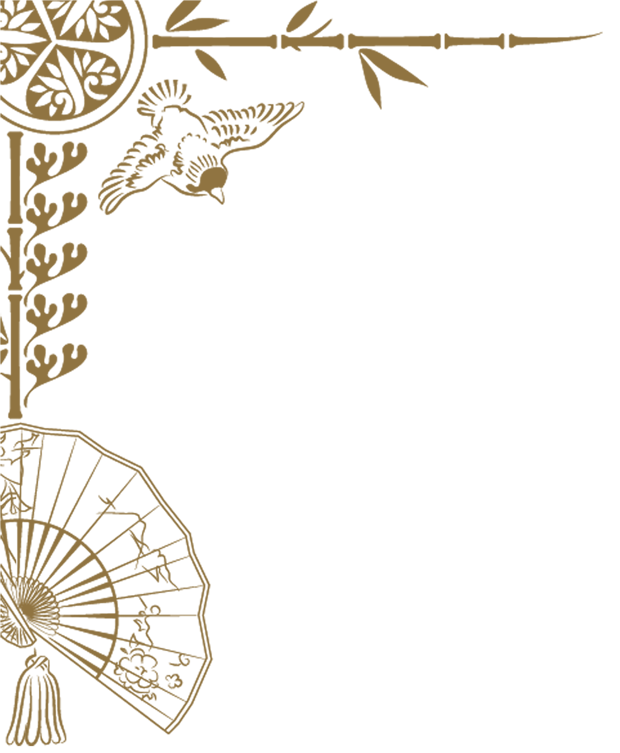 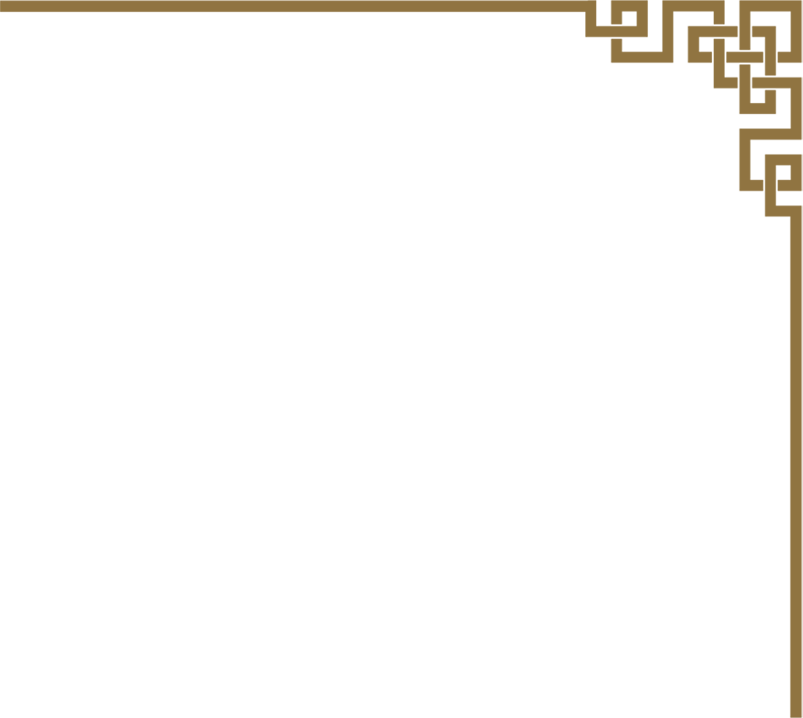 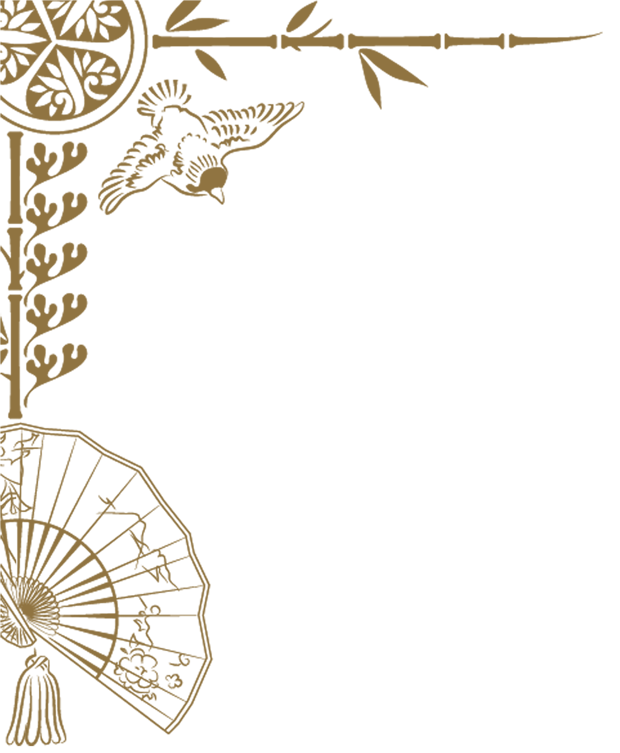 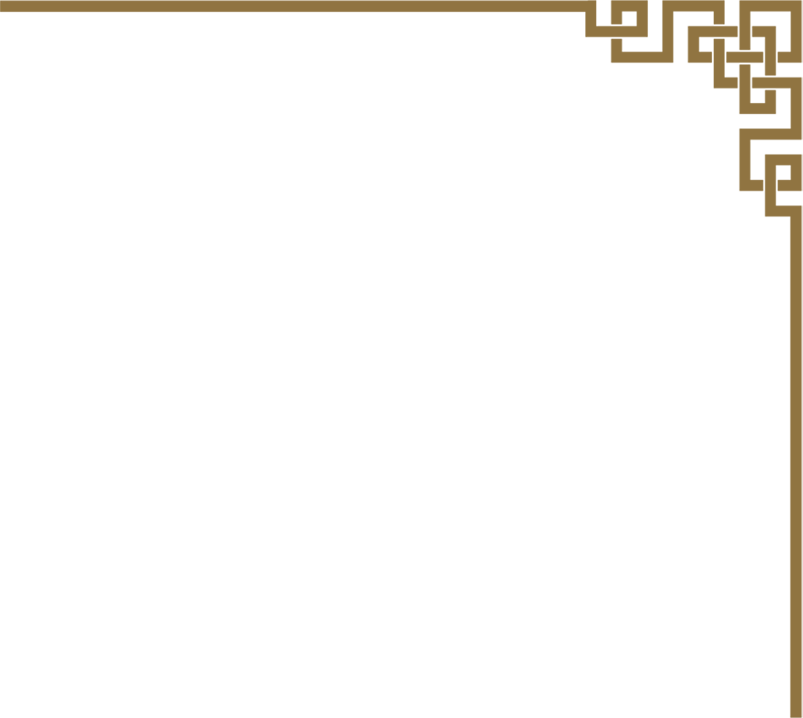 Add title text
80%
75%
90%
60%
Add title text
Add title text
Add title text
Add title text
Click here to add content, content to match the title.
Click here to add content, content to match the title.
Click here to add content, content to match the title.
Click here to add content, content to match the title.
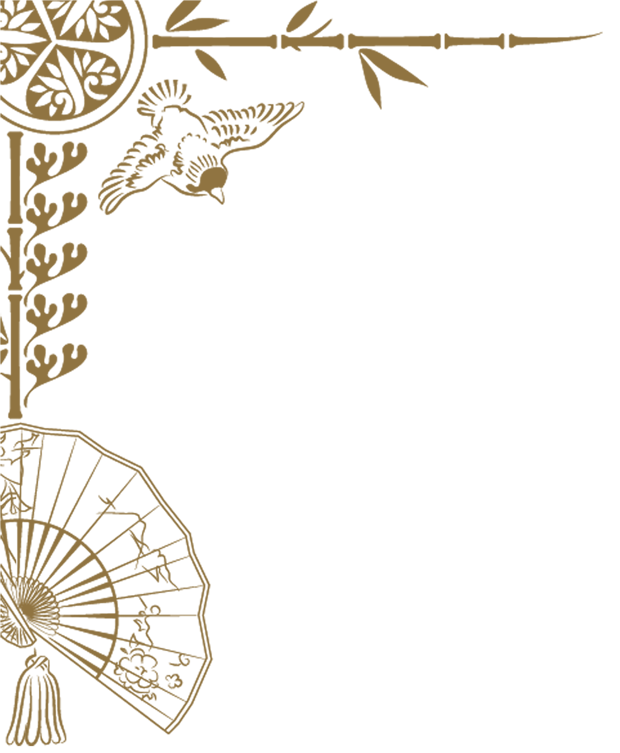 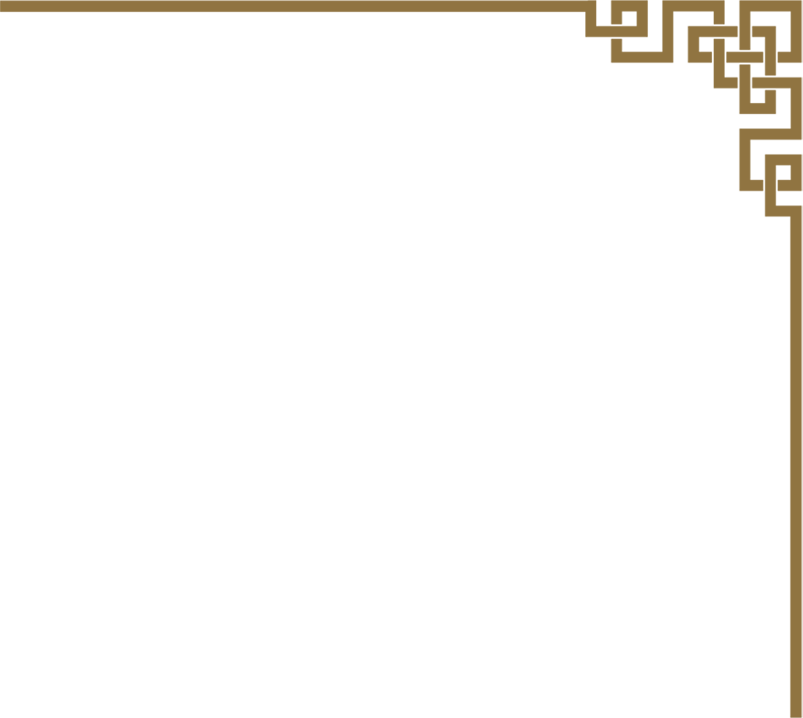 行业PPT模板http://www.1ppt.com/hangye/
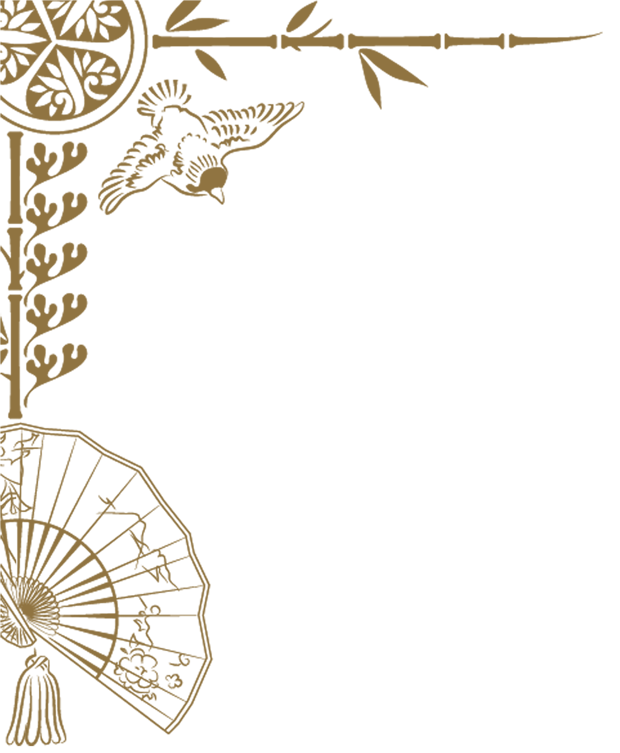 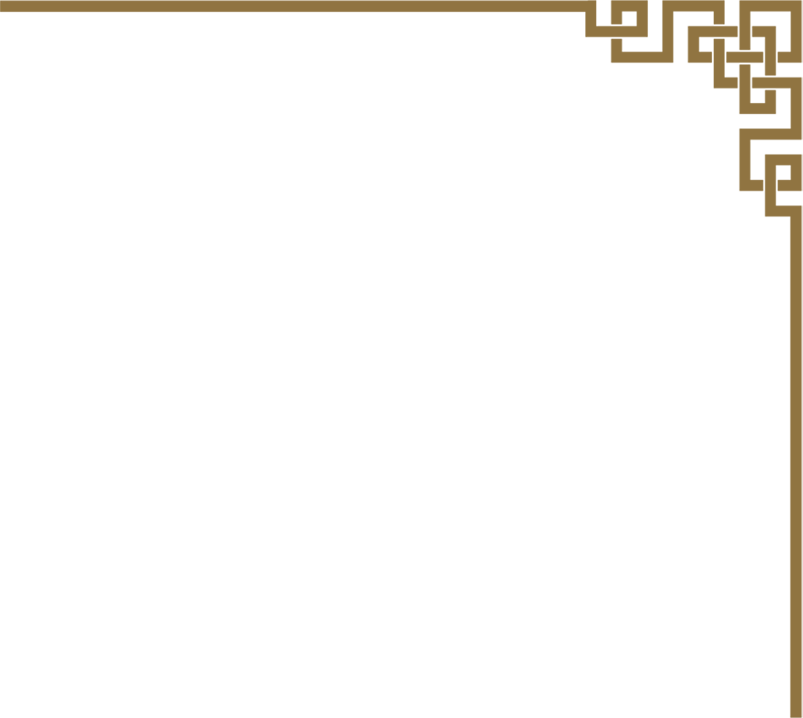 Add title text
65%
Add title text
78%
Click here to add content, content to match the title. Click here to add content, content to match the title.
Click here to add content, content to match the title.
55%
Click here to add content, content to match the title.
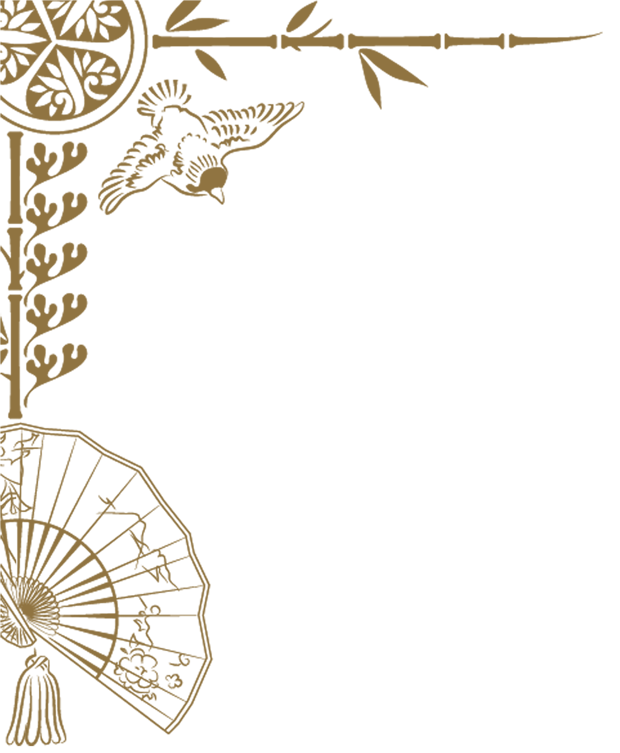 Click here to add content, content to match the title.
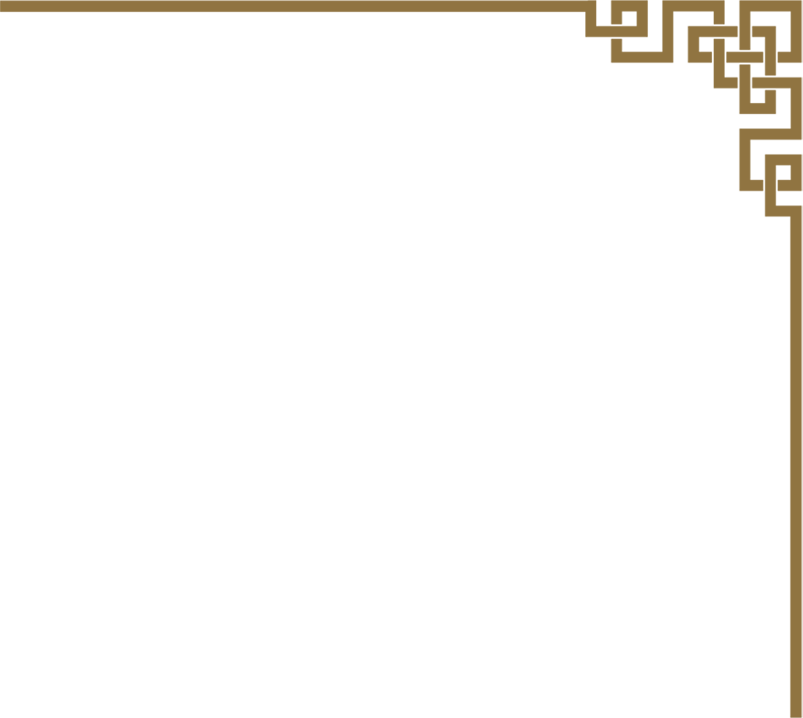 Click here to add content, content to match the title.
38%
[Speaker Notes: 模板来自于： 第一PPT https://www.1ppt.com/]
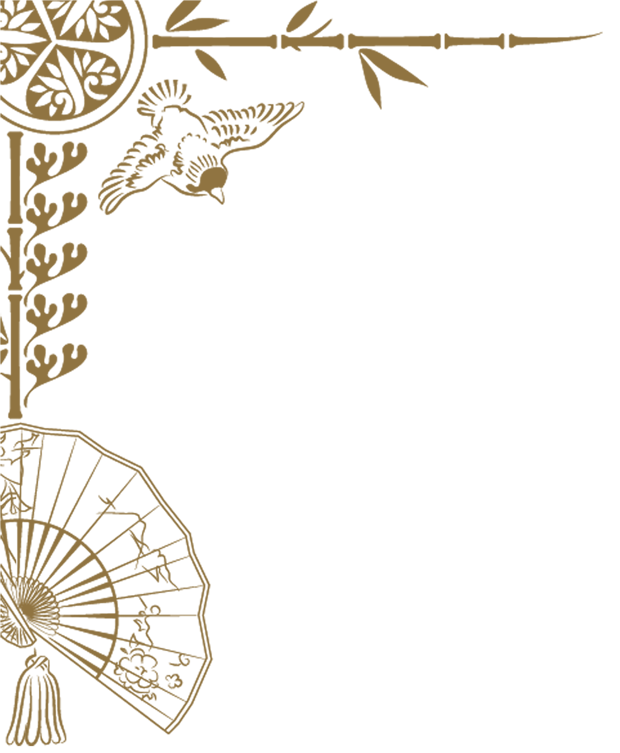 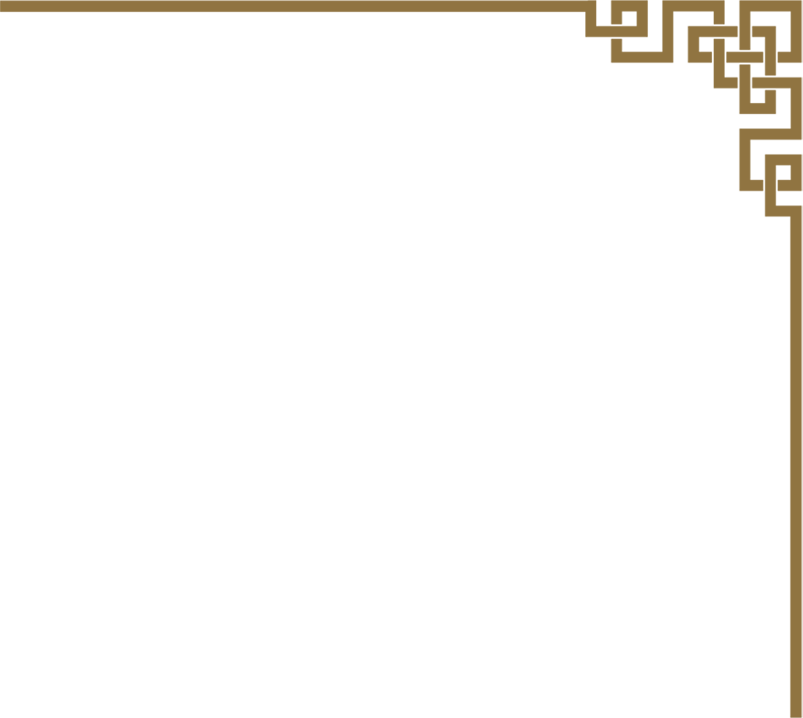 LOGO
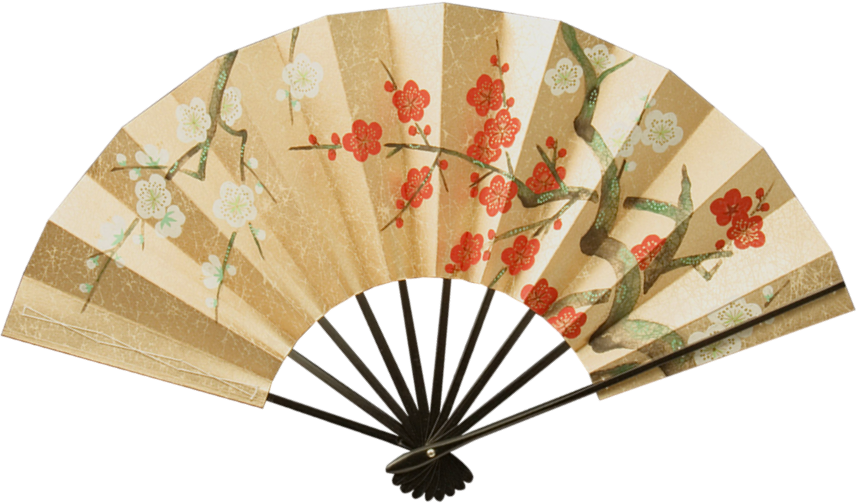 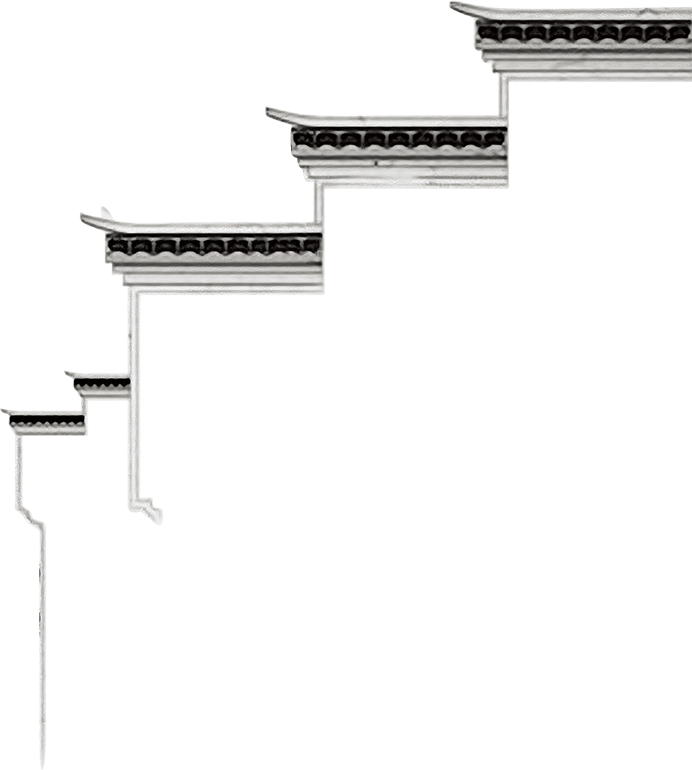 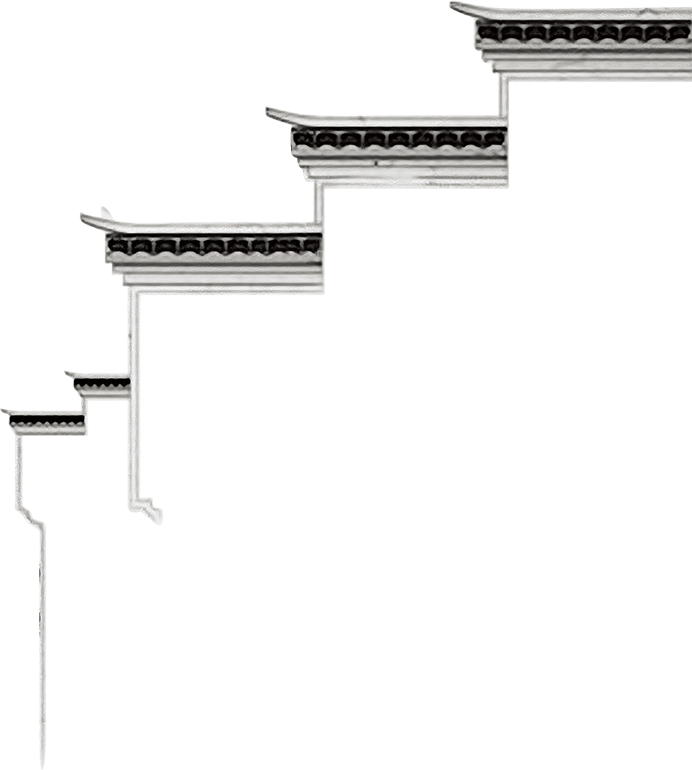 THANKS
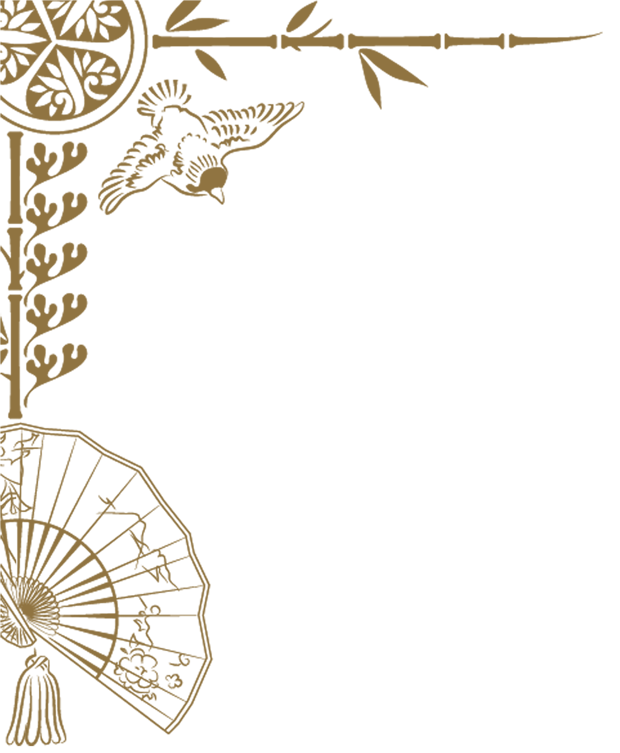 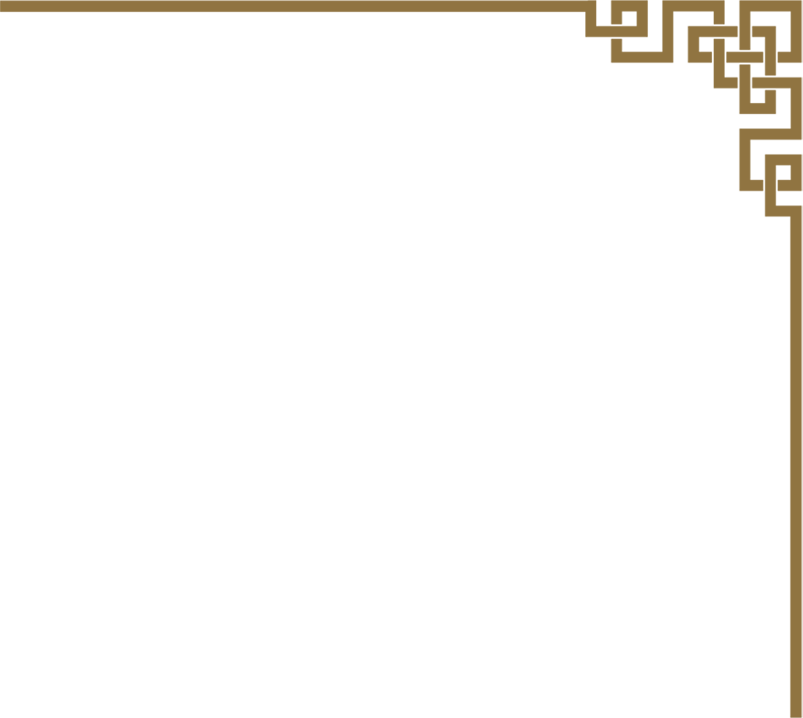 Report：freeppt7
We respect your valuable time with freeppt7!
If you have any questions, please reach us
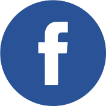 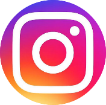 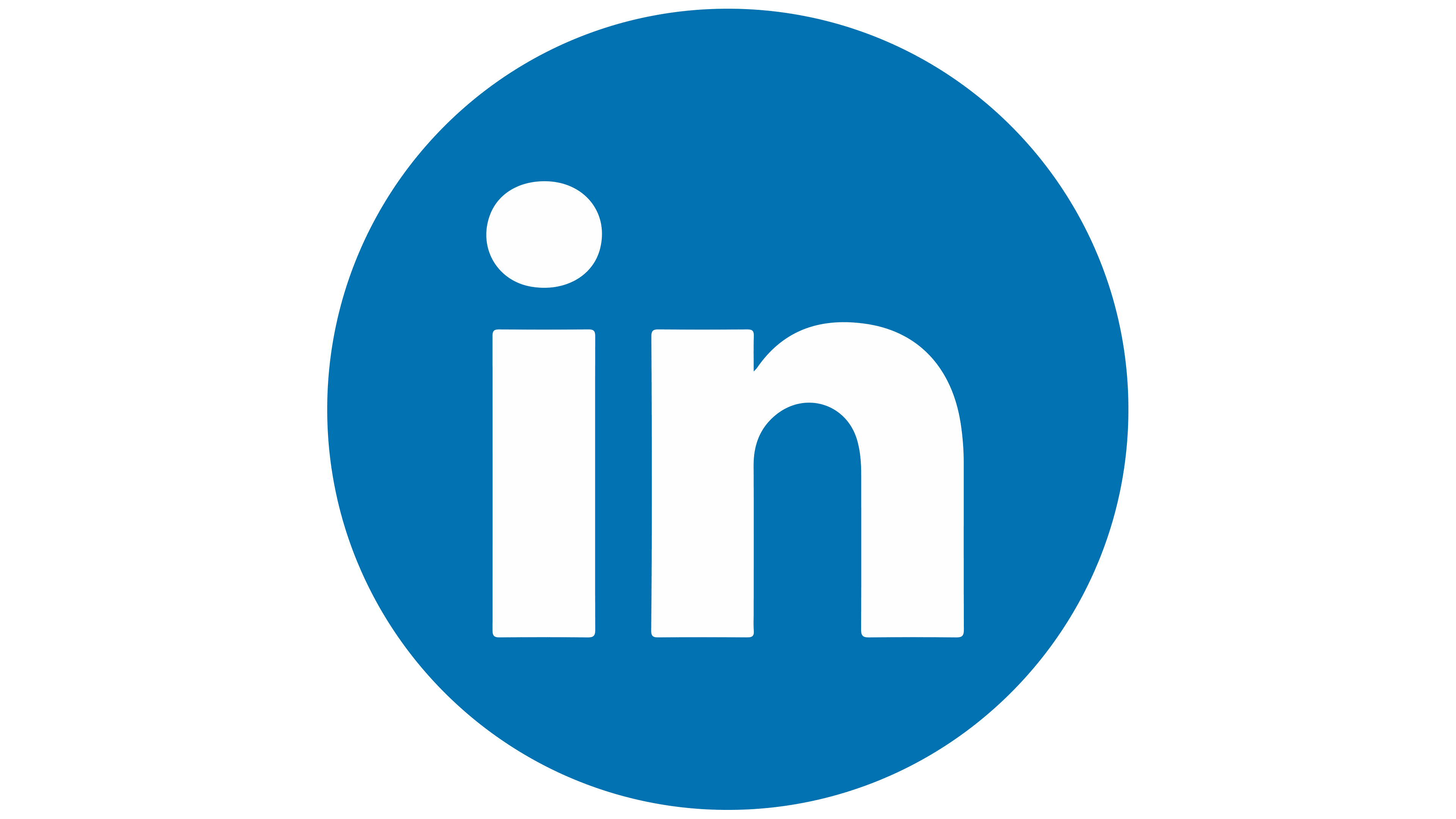 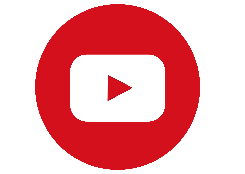 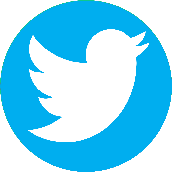 Do you have a design request, please visit our redesign page.
CREDIT: Freeppt7.com created this PowerPoint template.
Let this slide be kept for attribution.
www.freeppt7.com